Delta Math Course 1 - Fall - Grade 8 Geometry Readiness
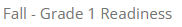 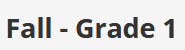 Delta Math Course 1 - Fall - Grade 8 Geometry Readiness
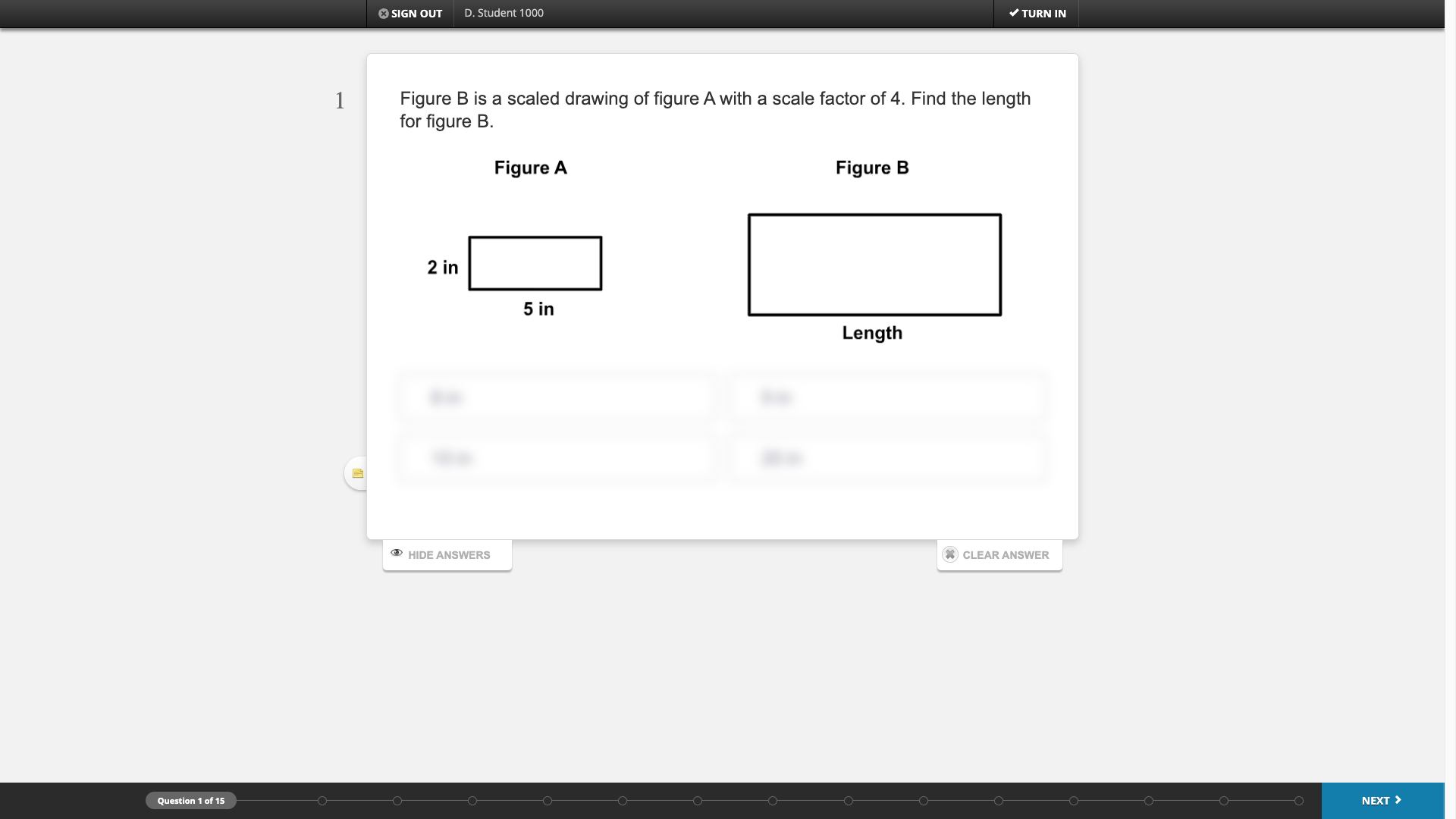 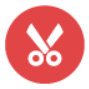 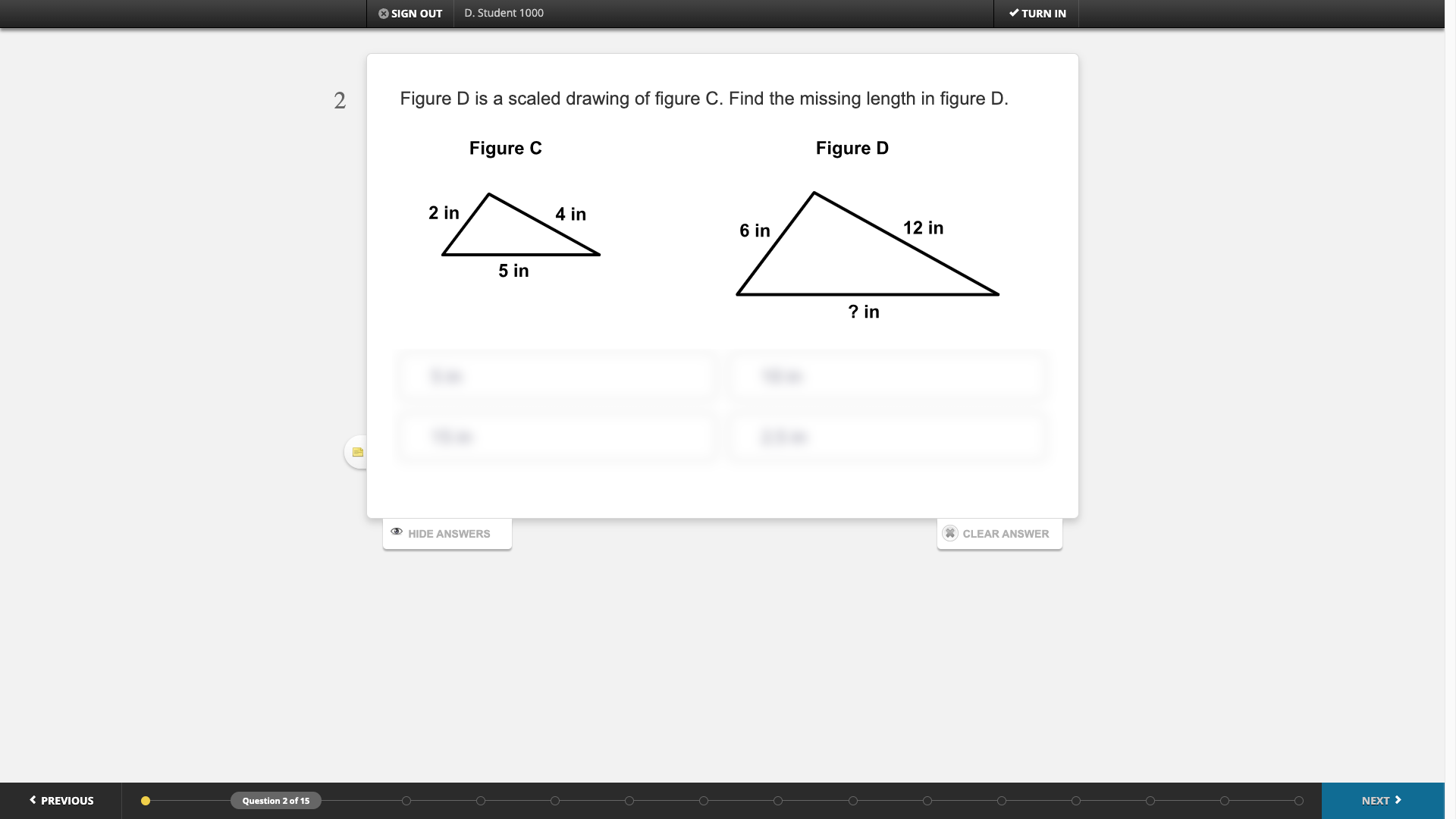 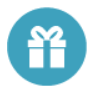 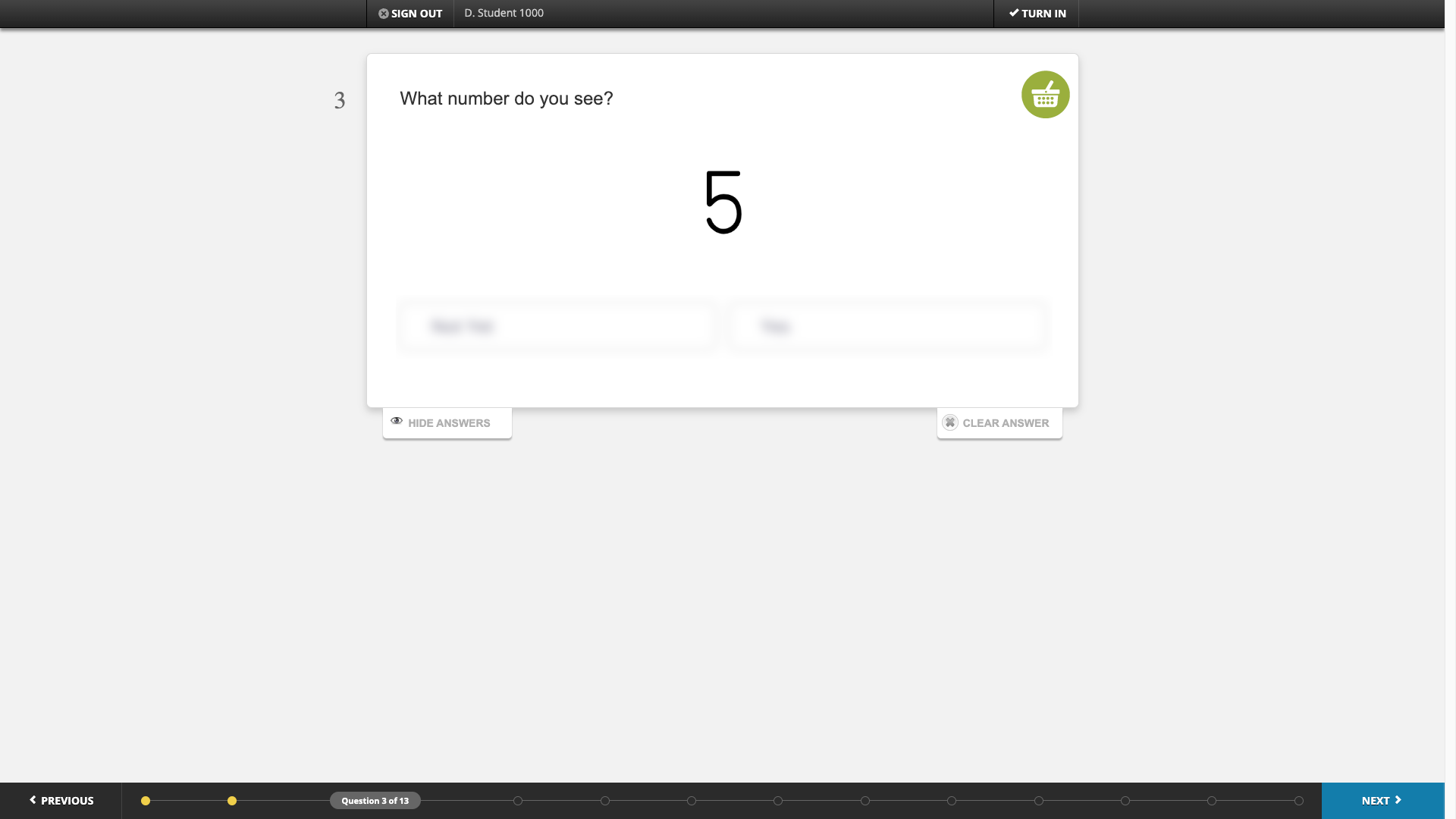 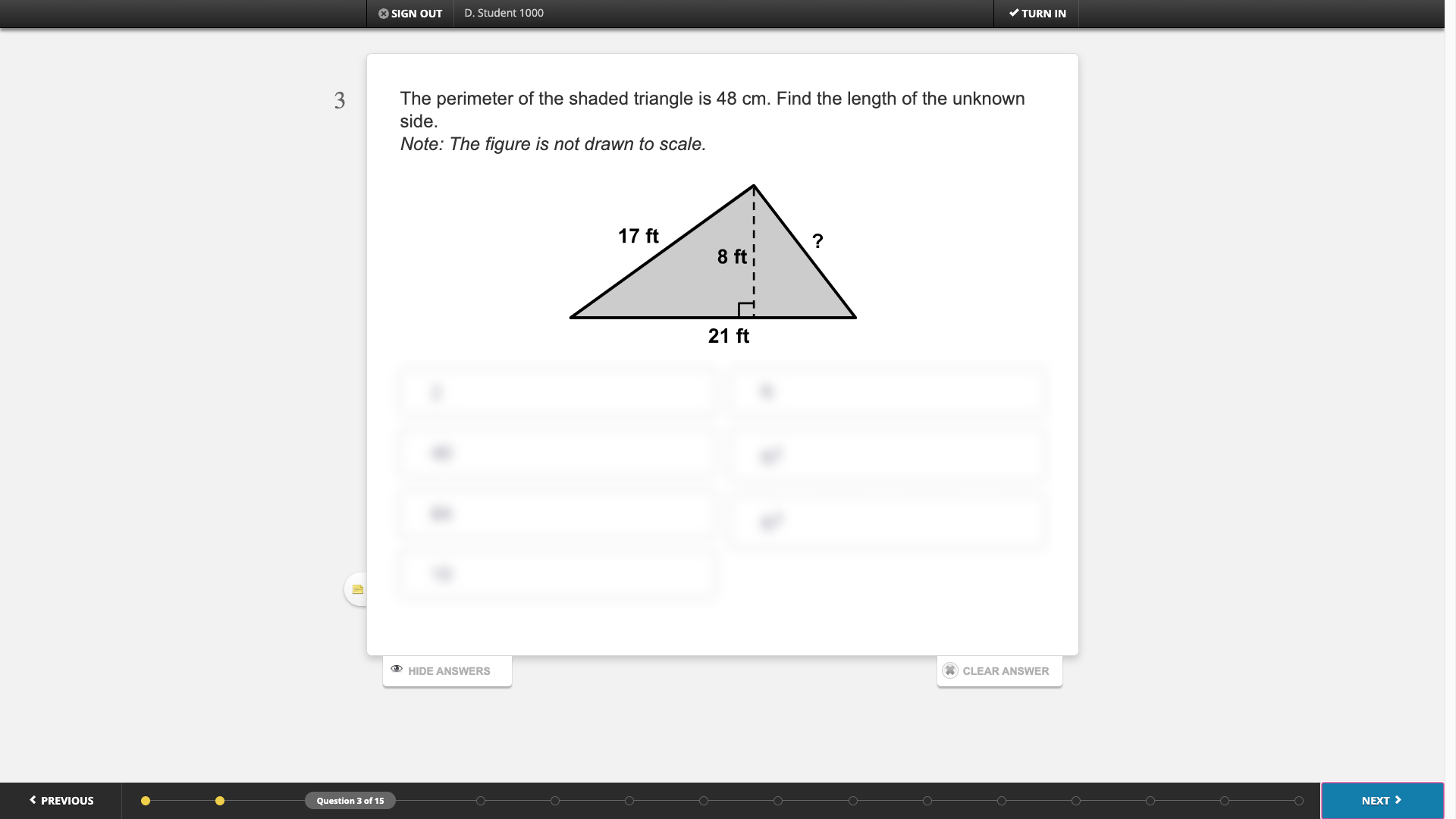 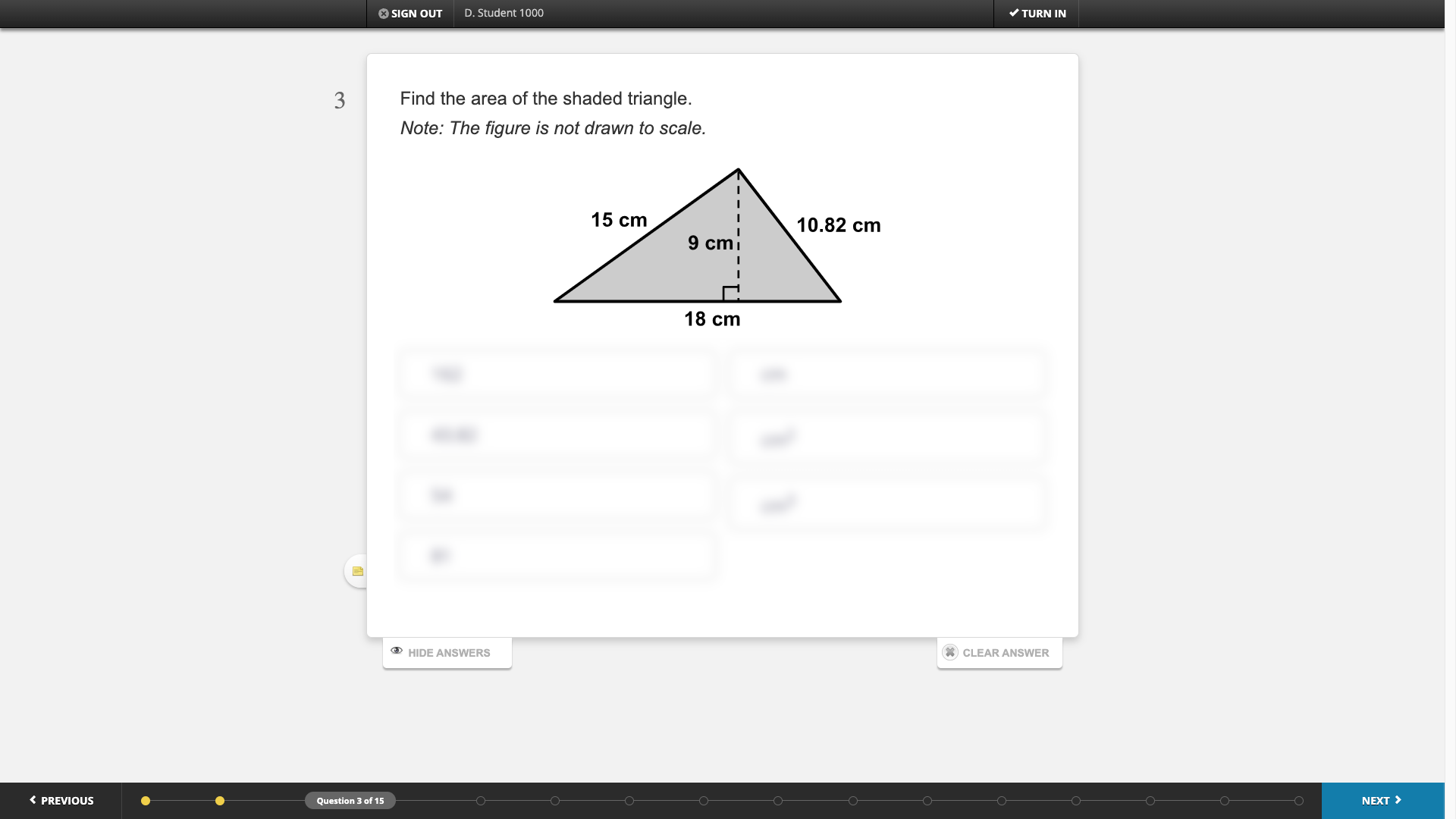 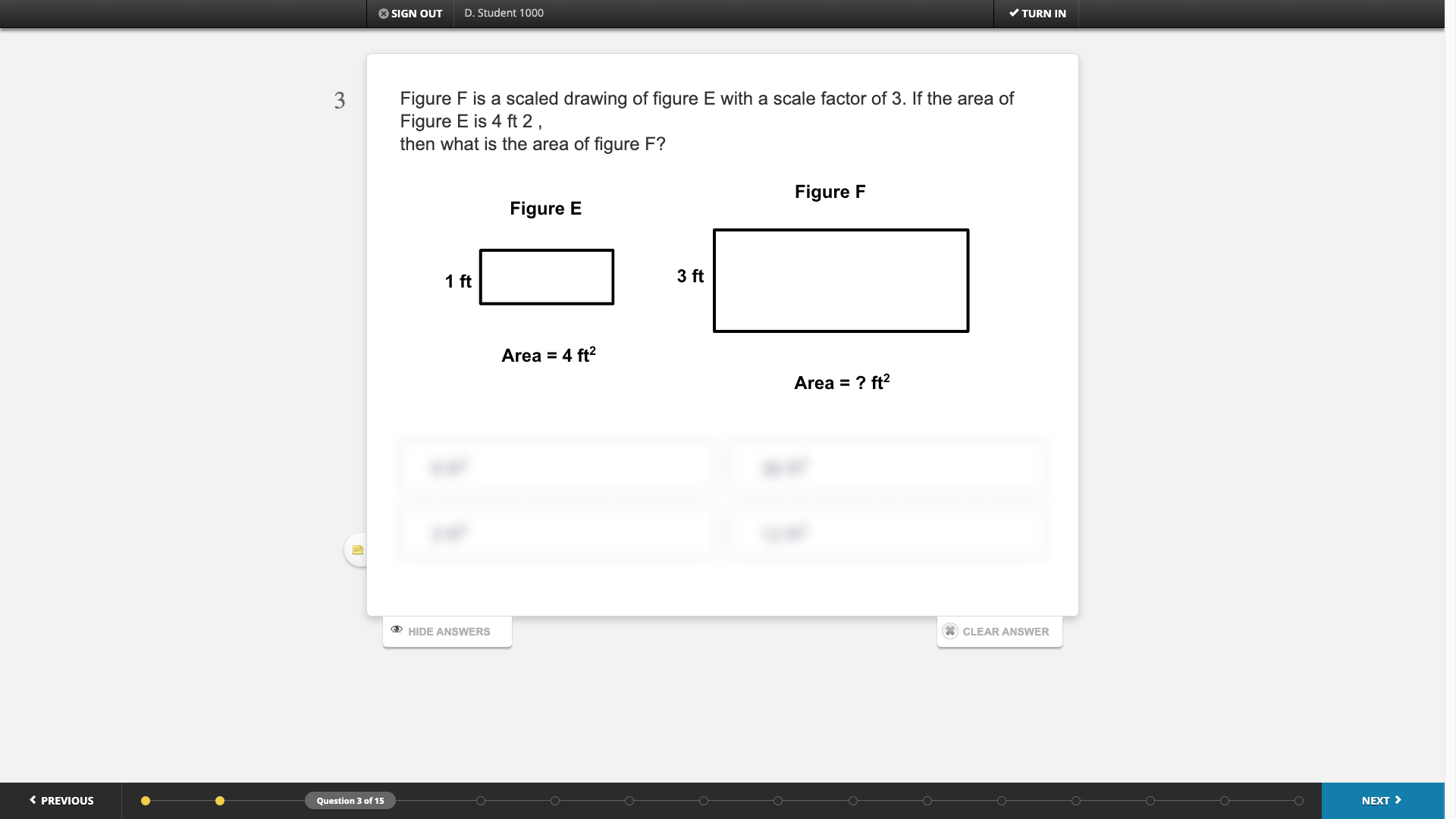 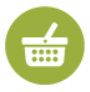 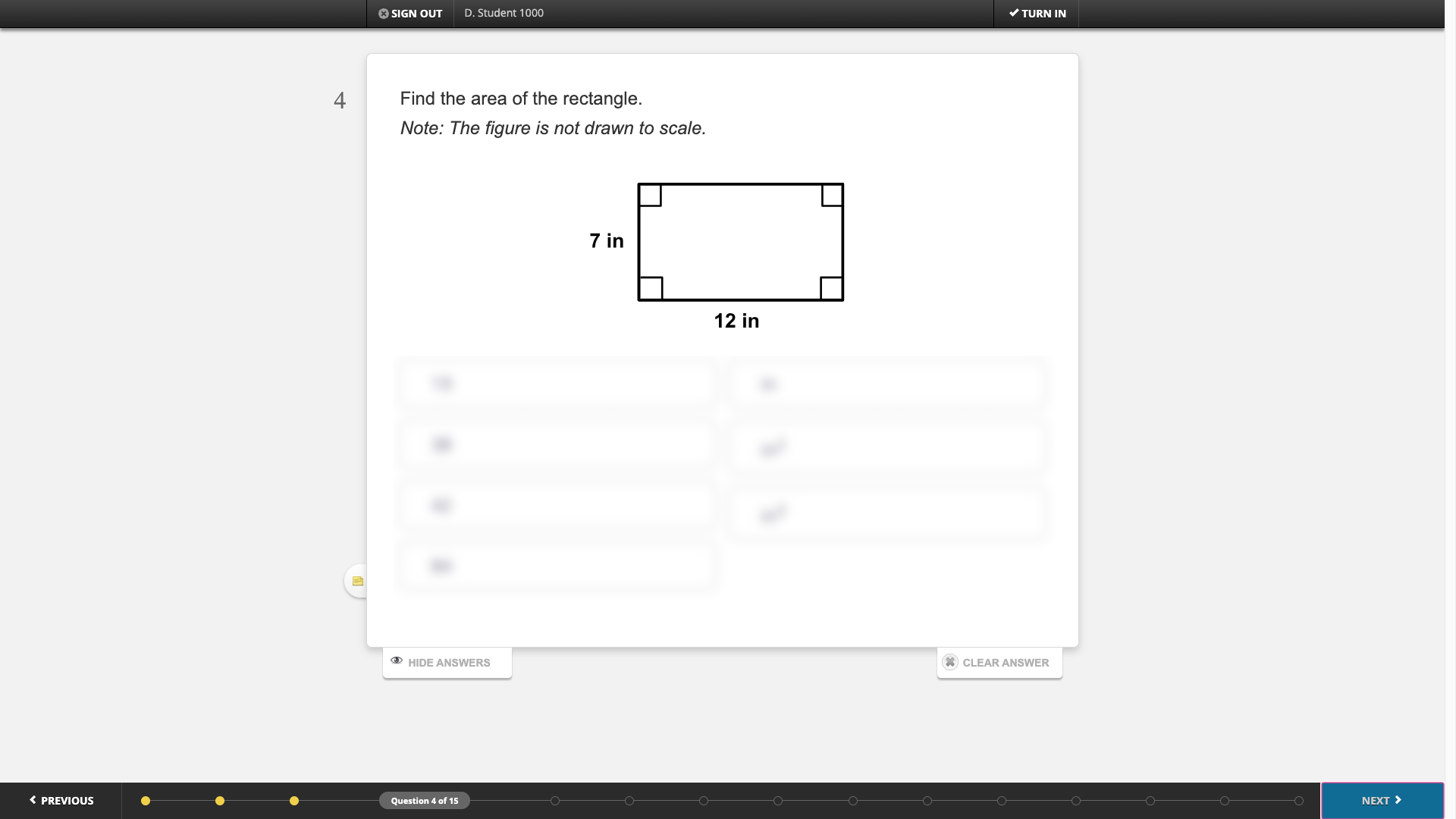 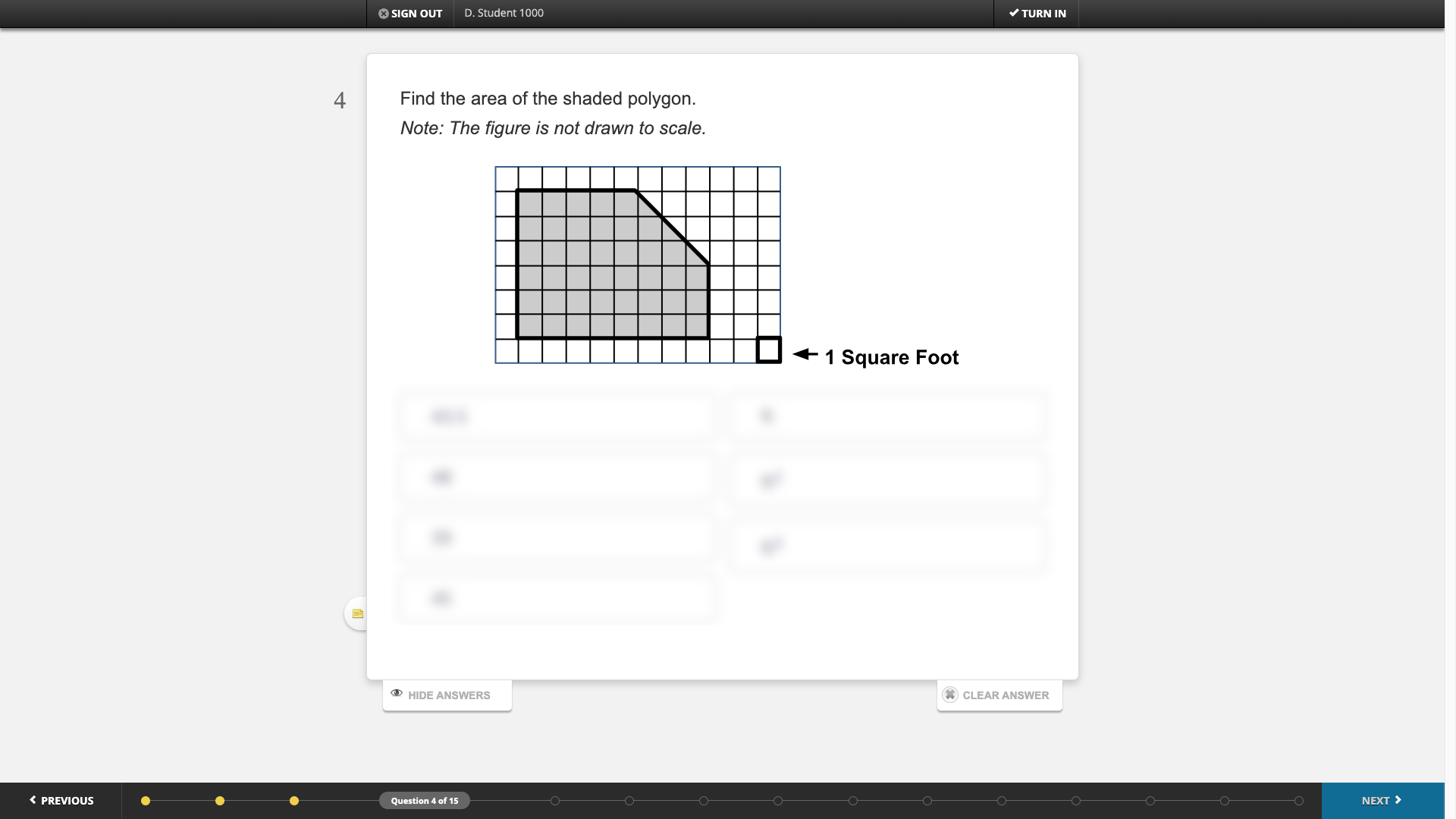 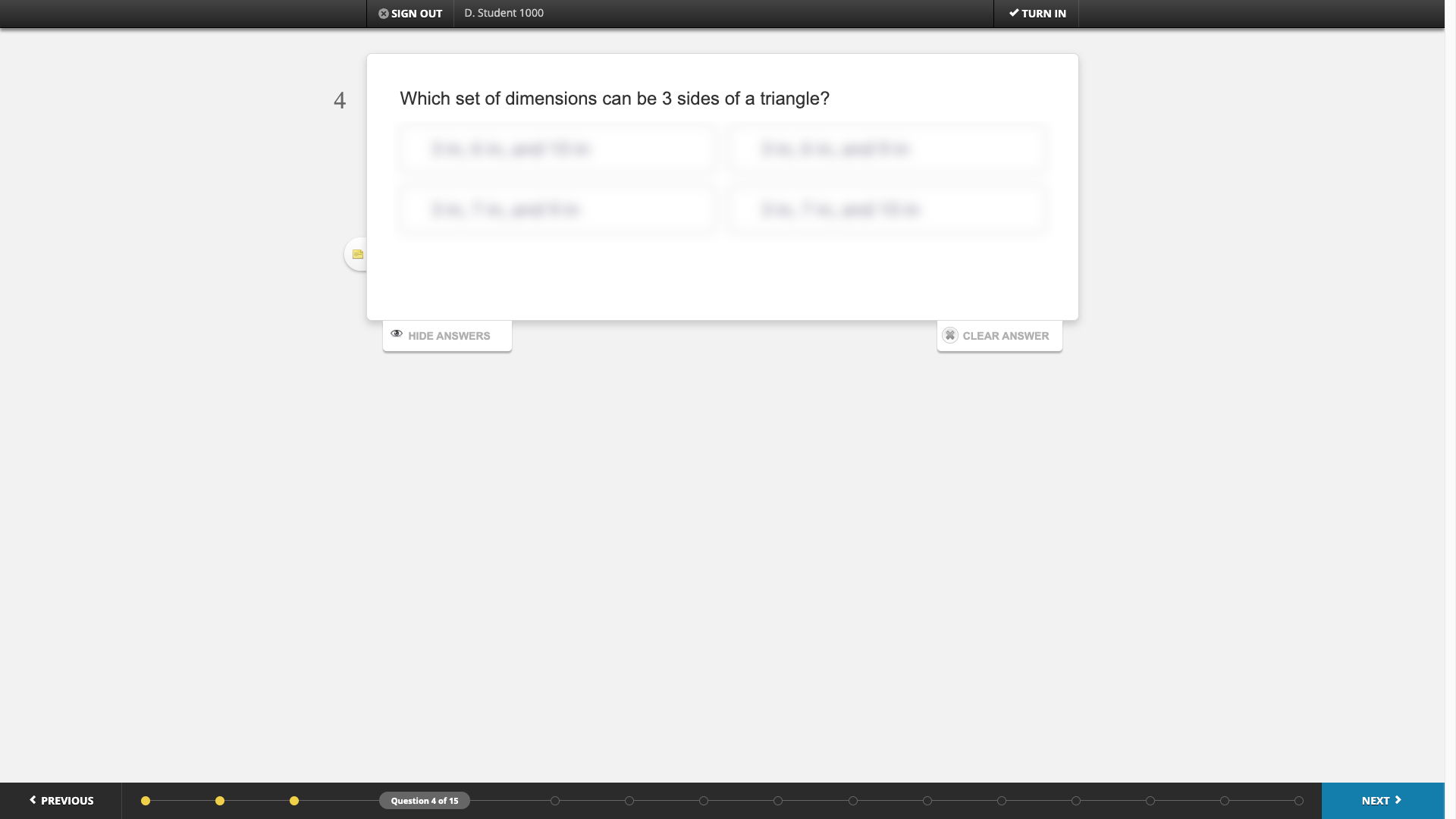 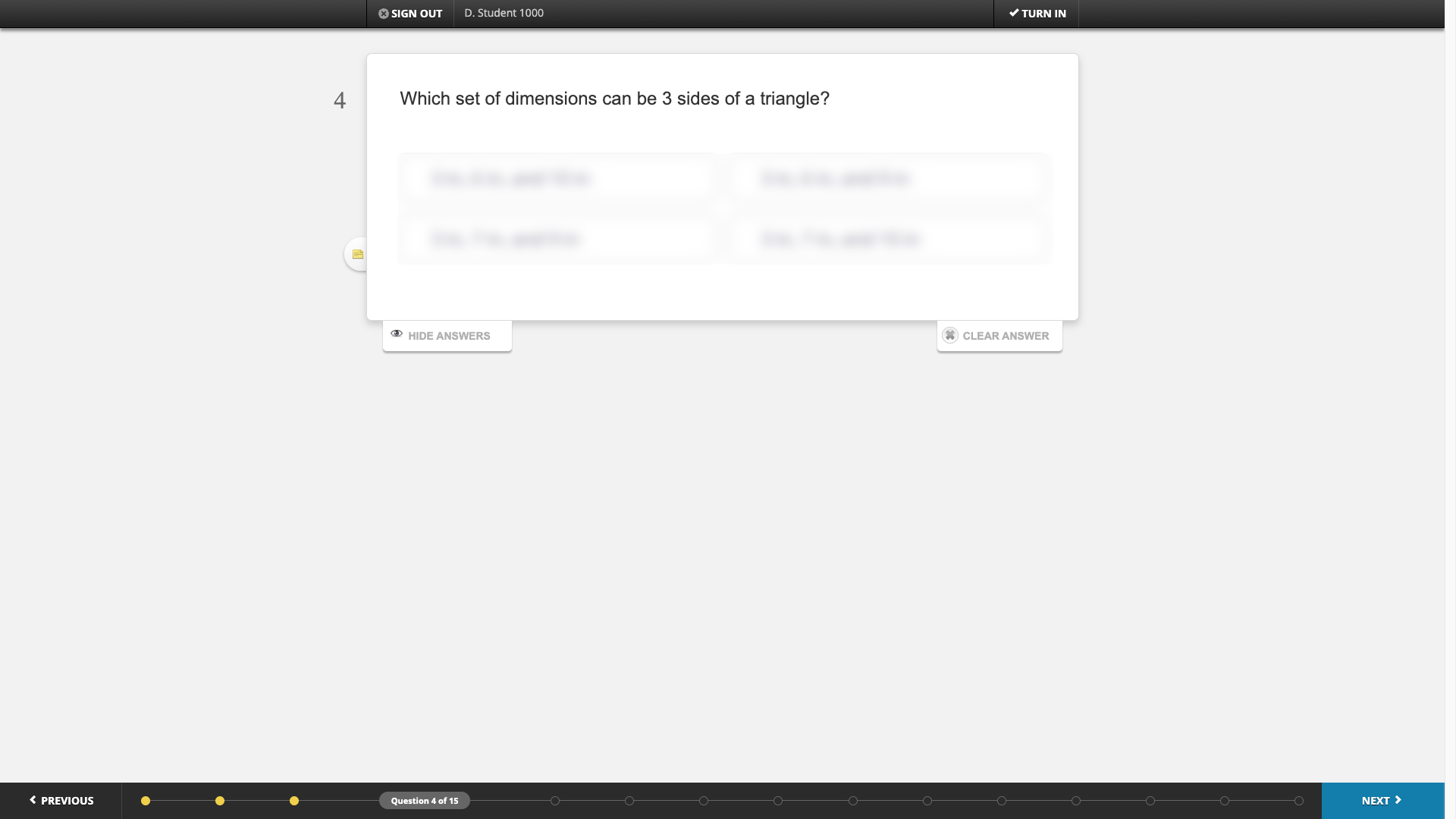 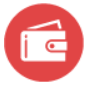 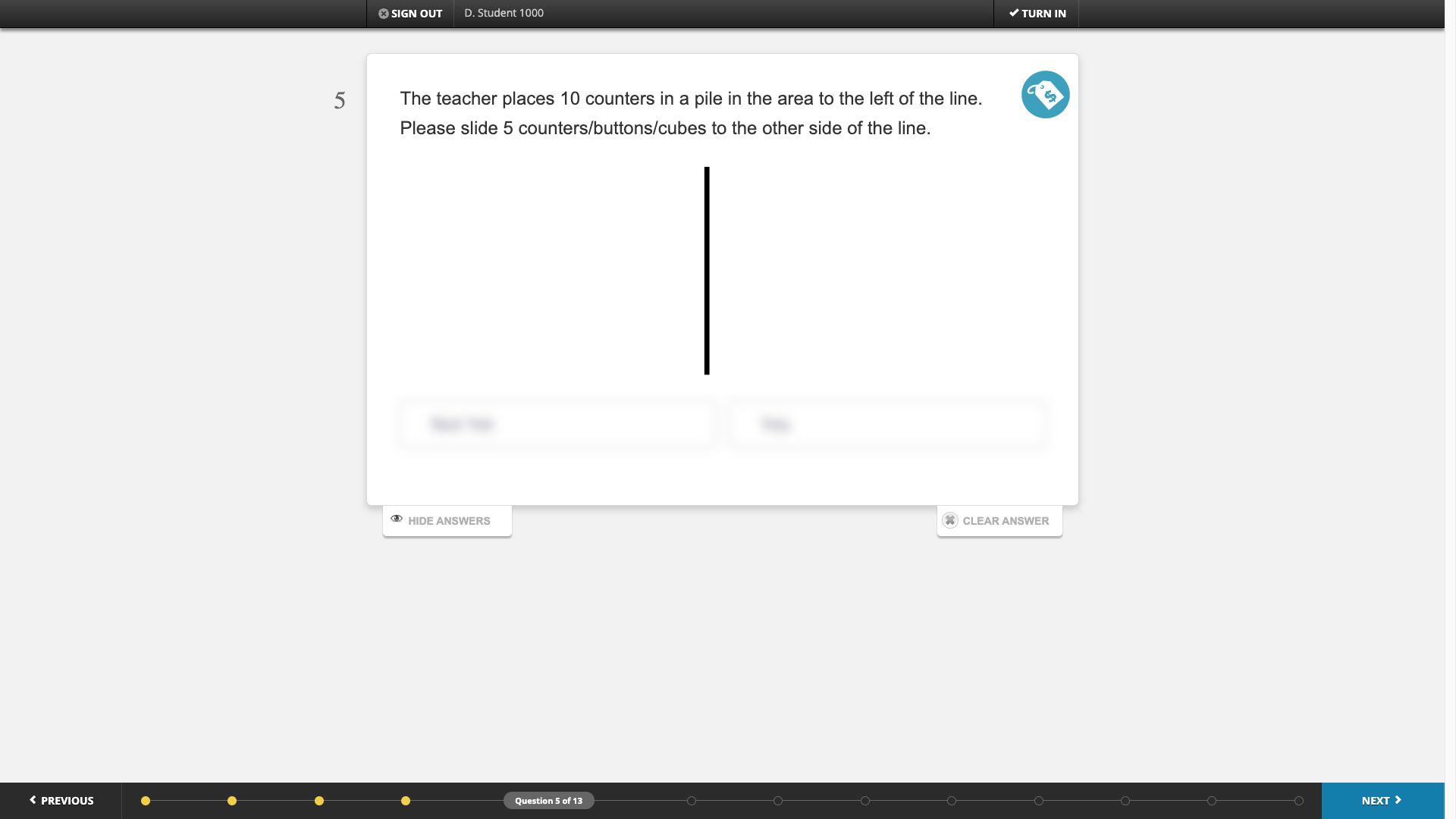 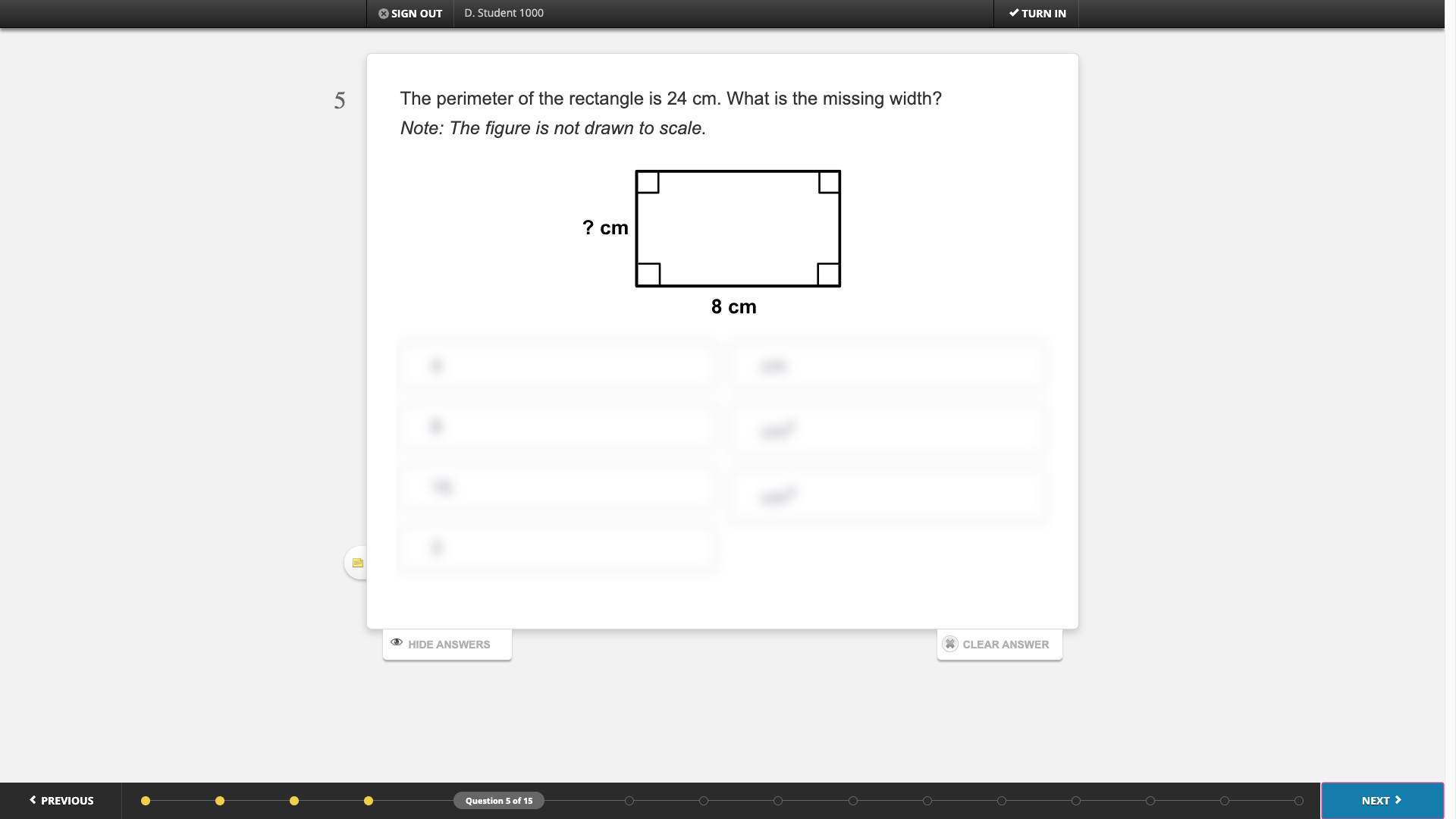 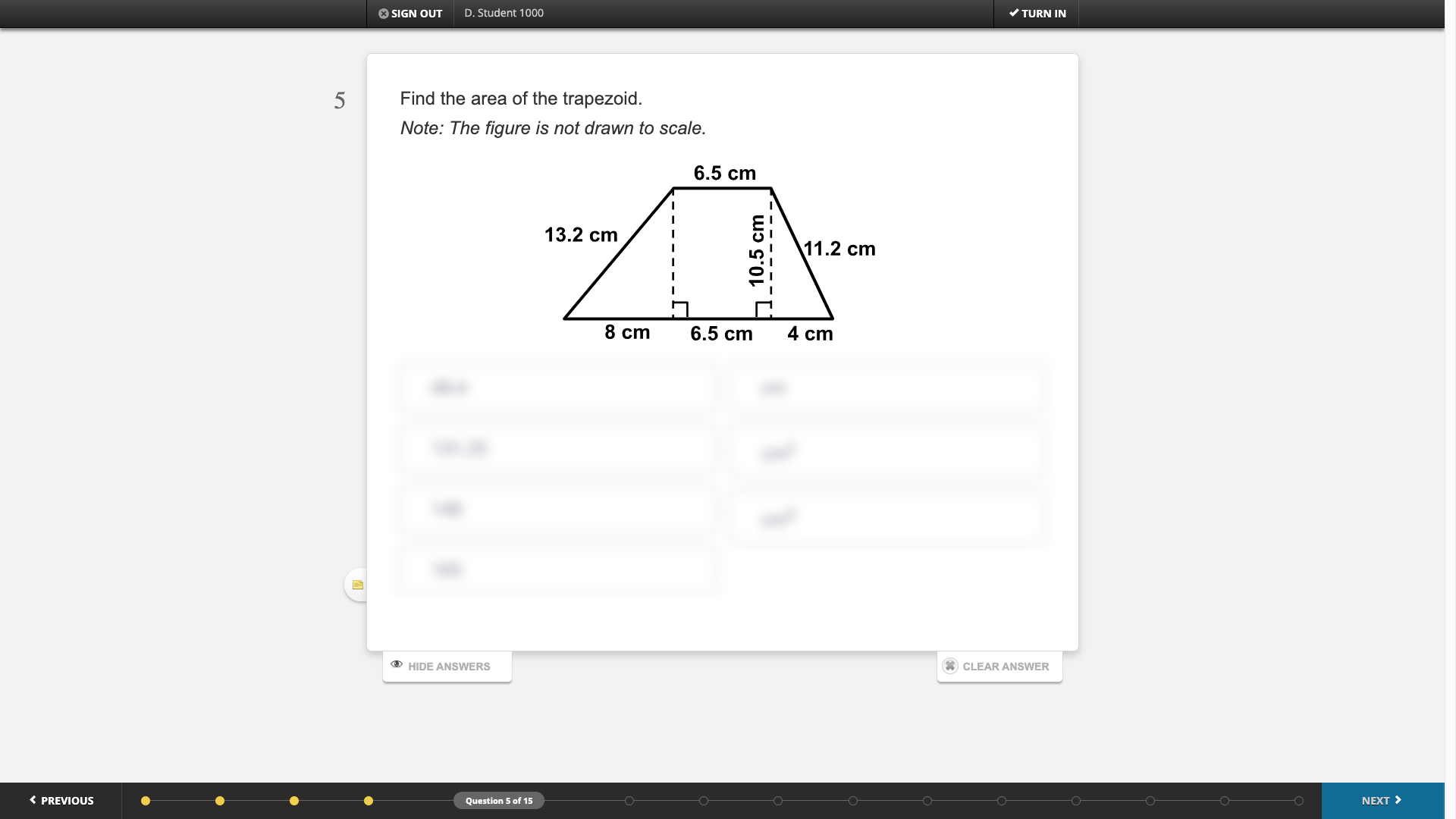 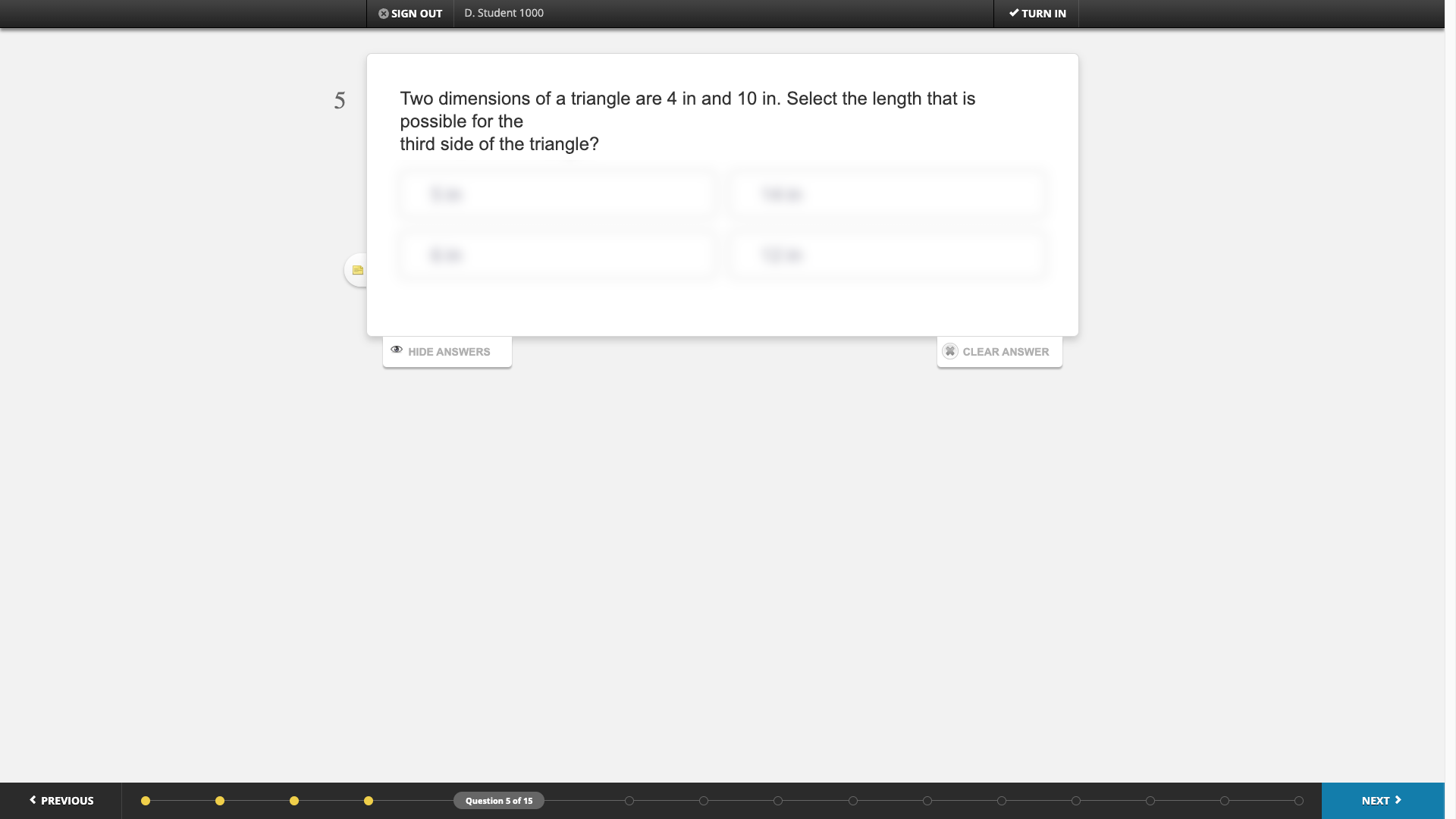 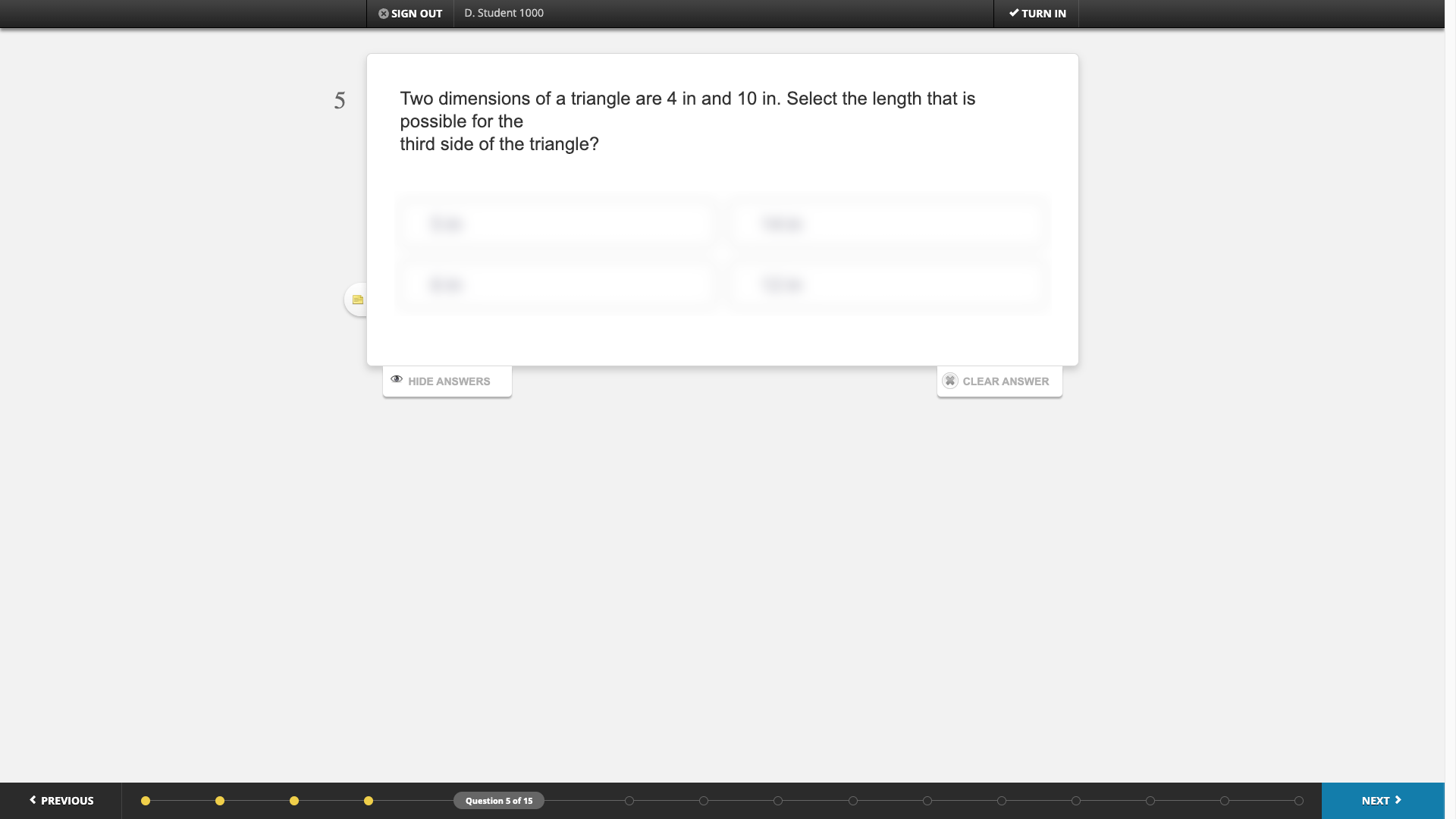 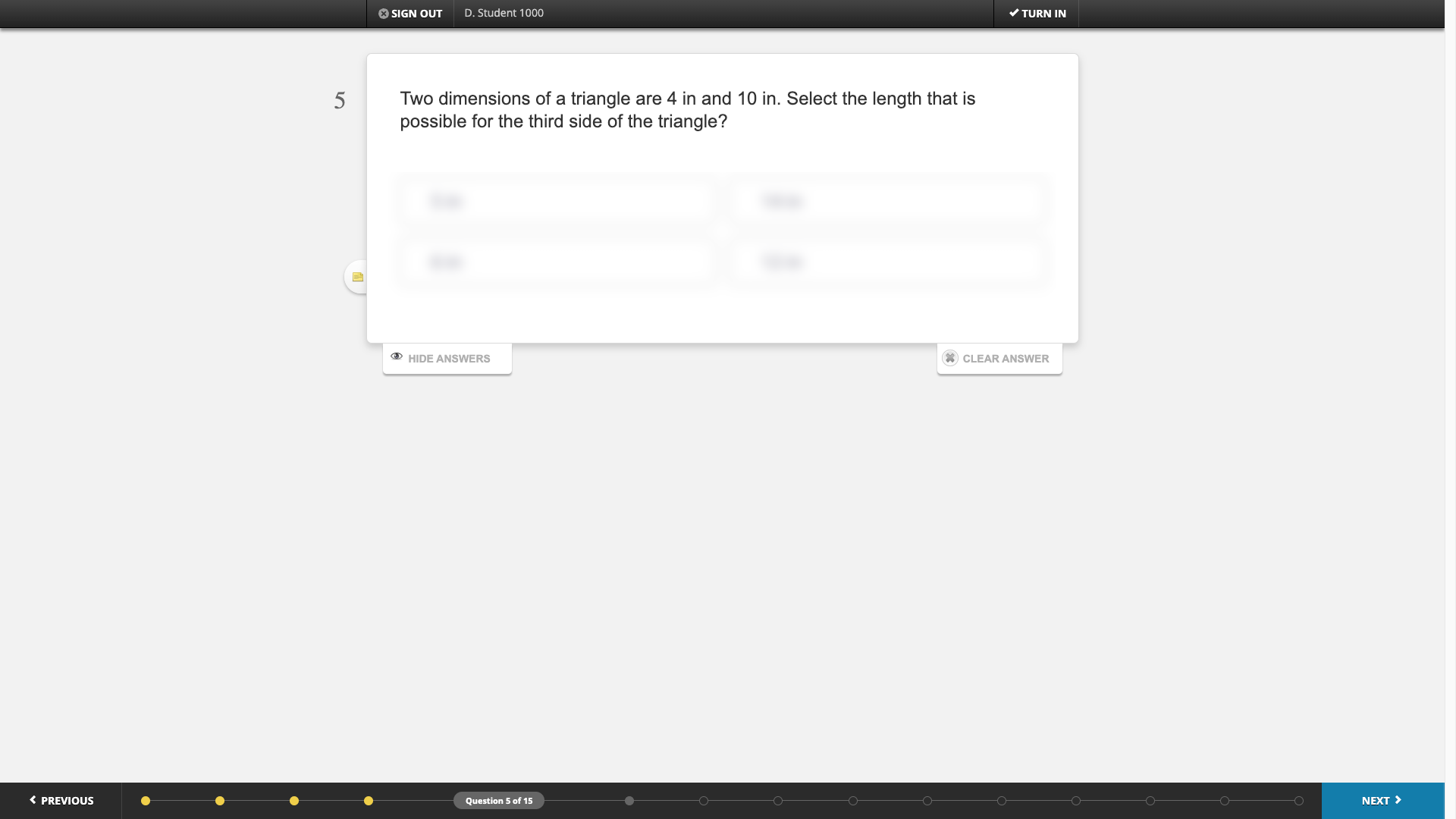 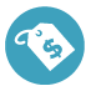 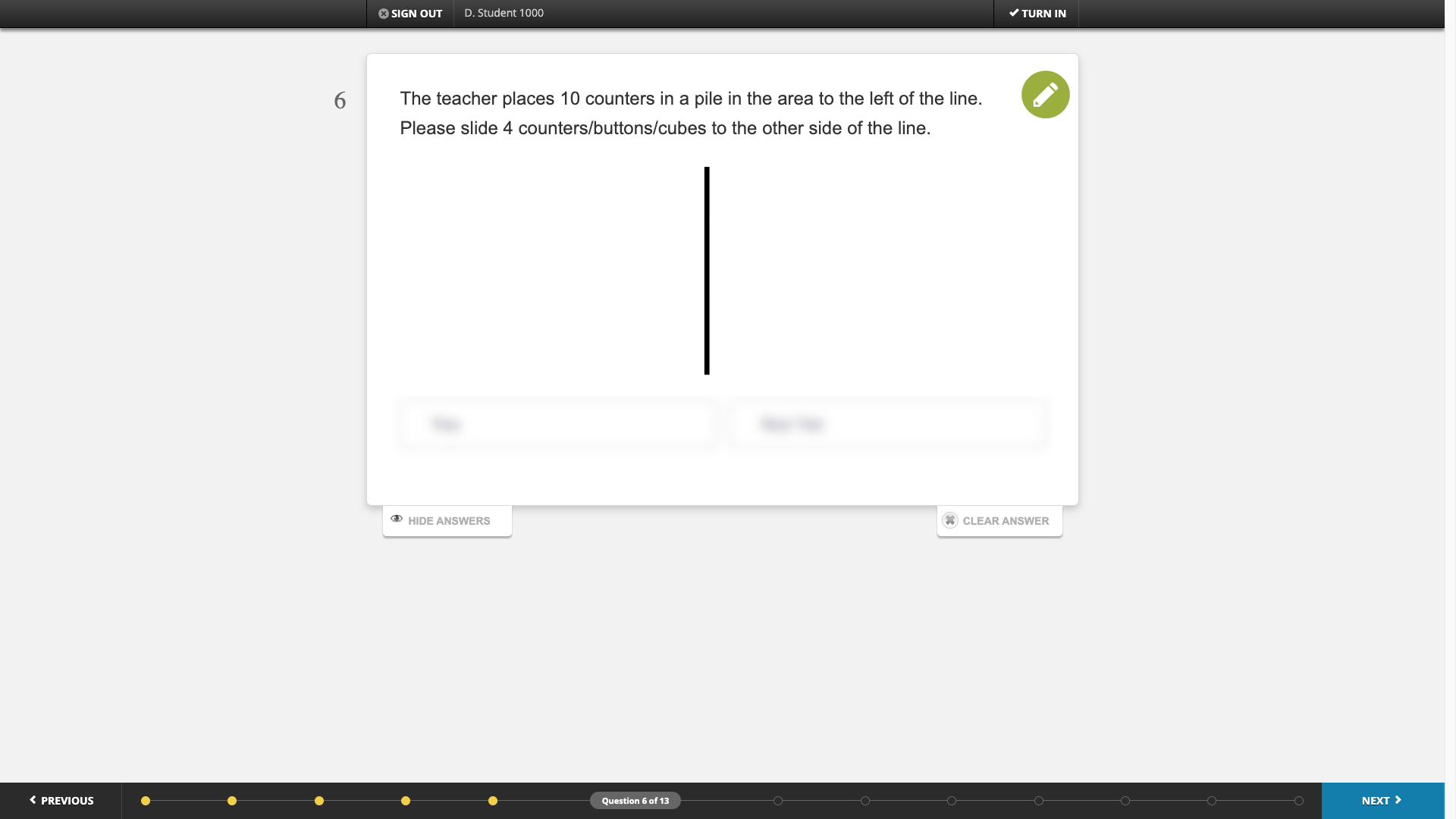 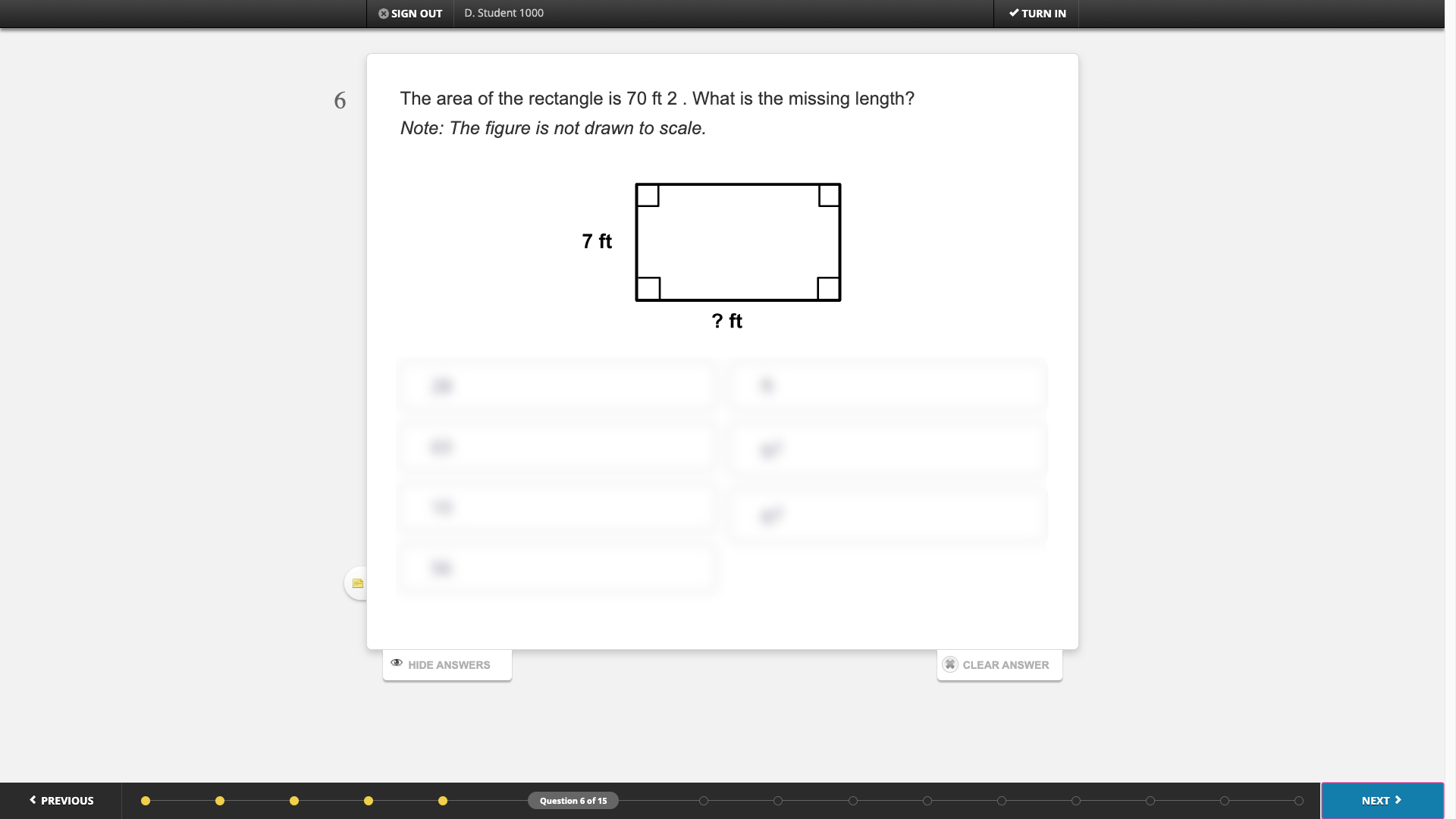 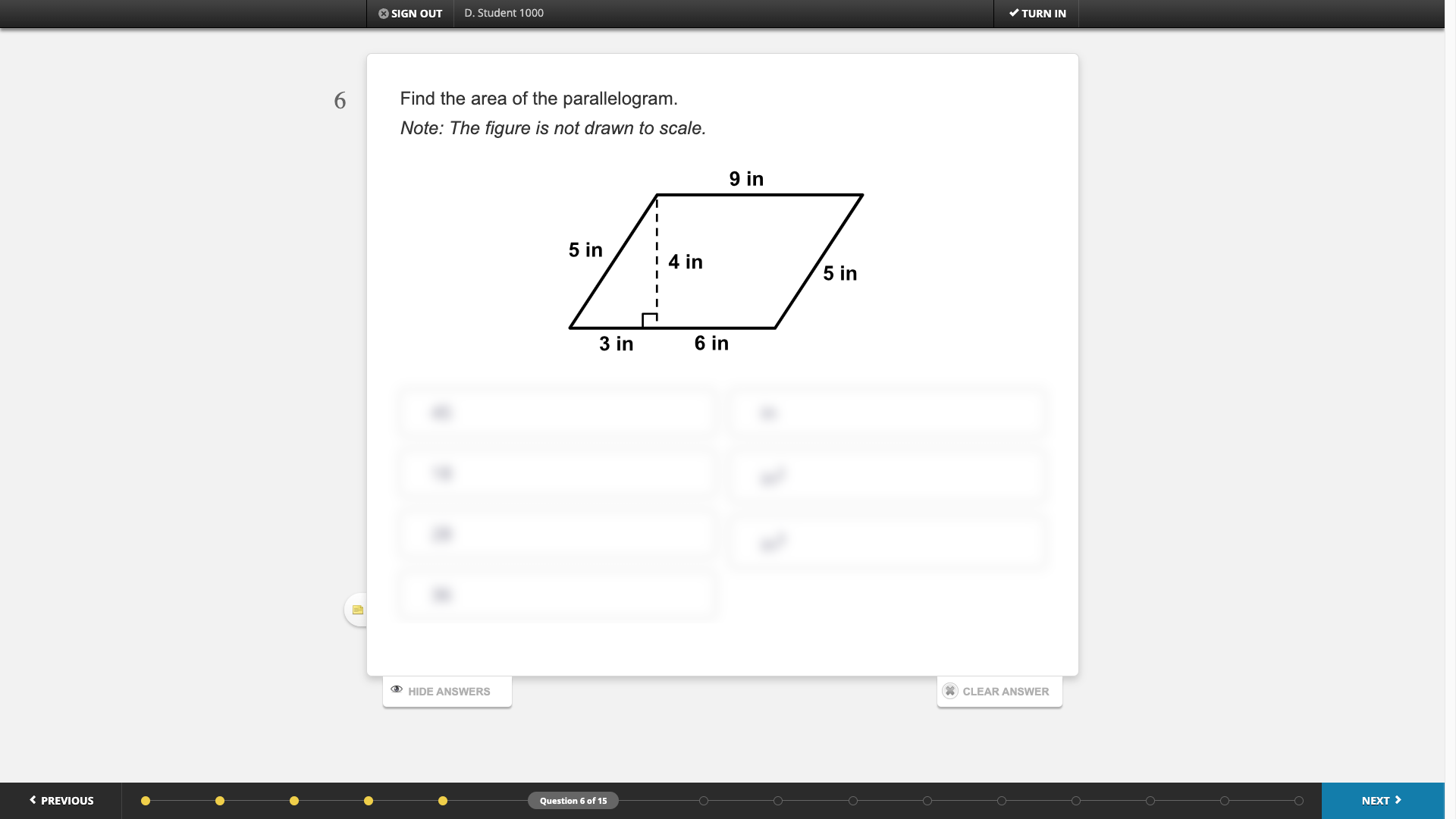 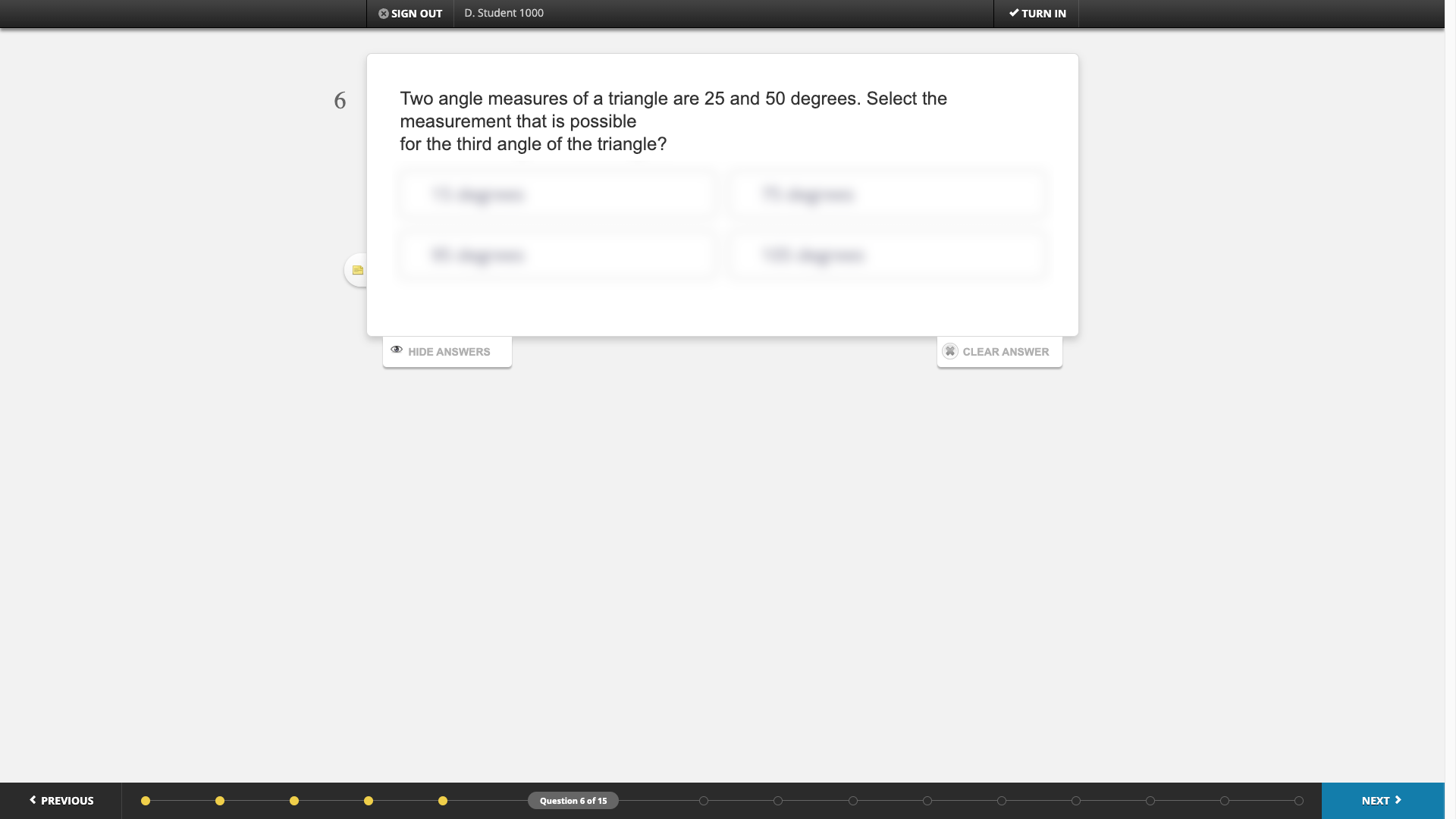 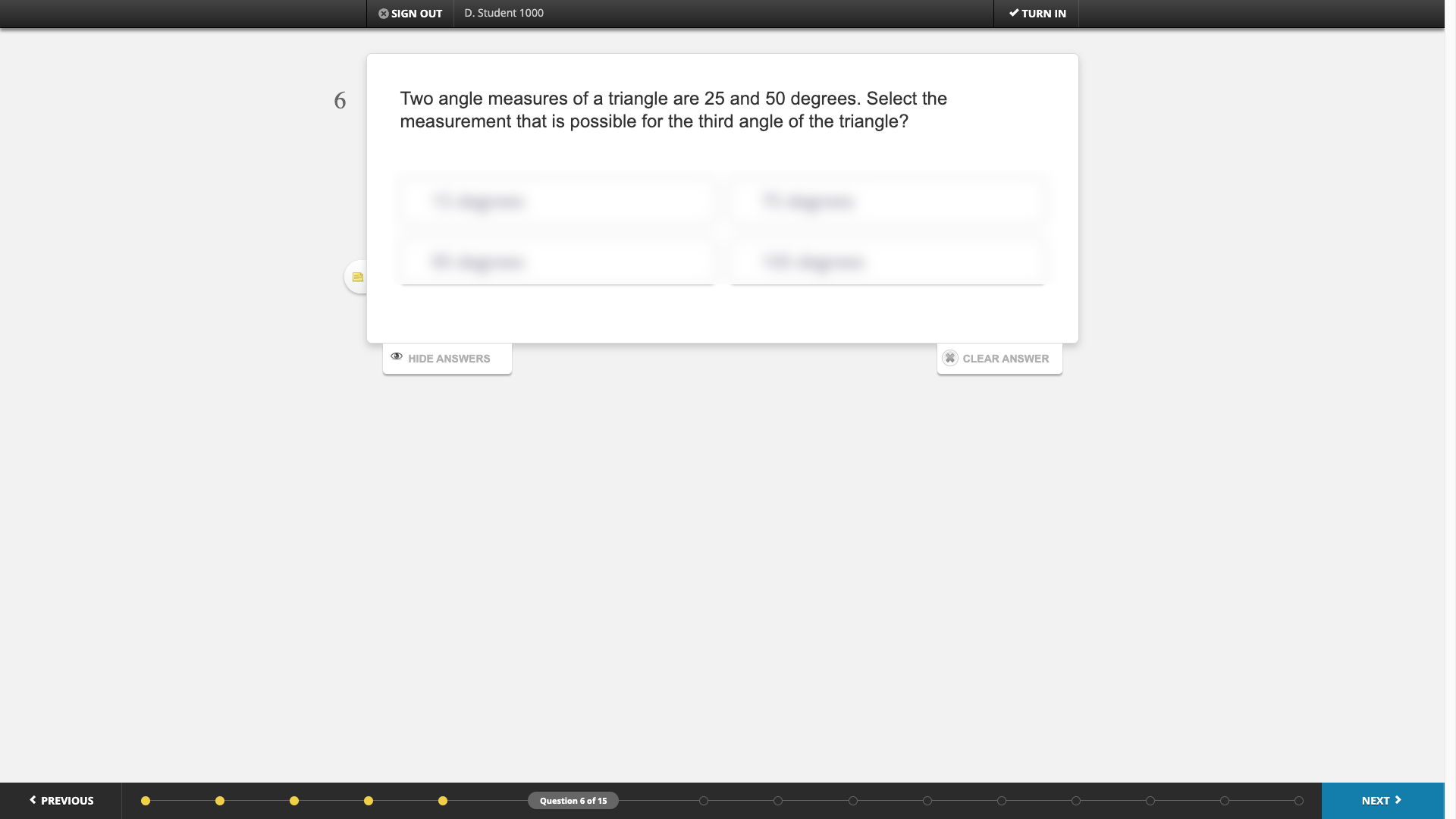 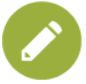 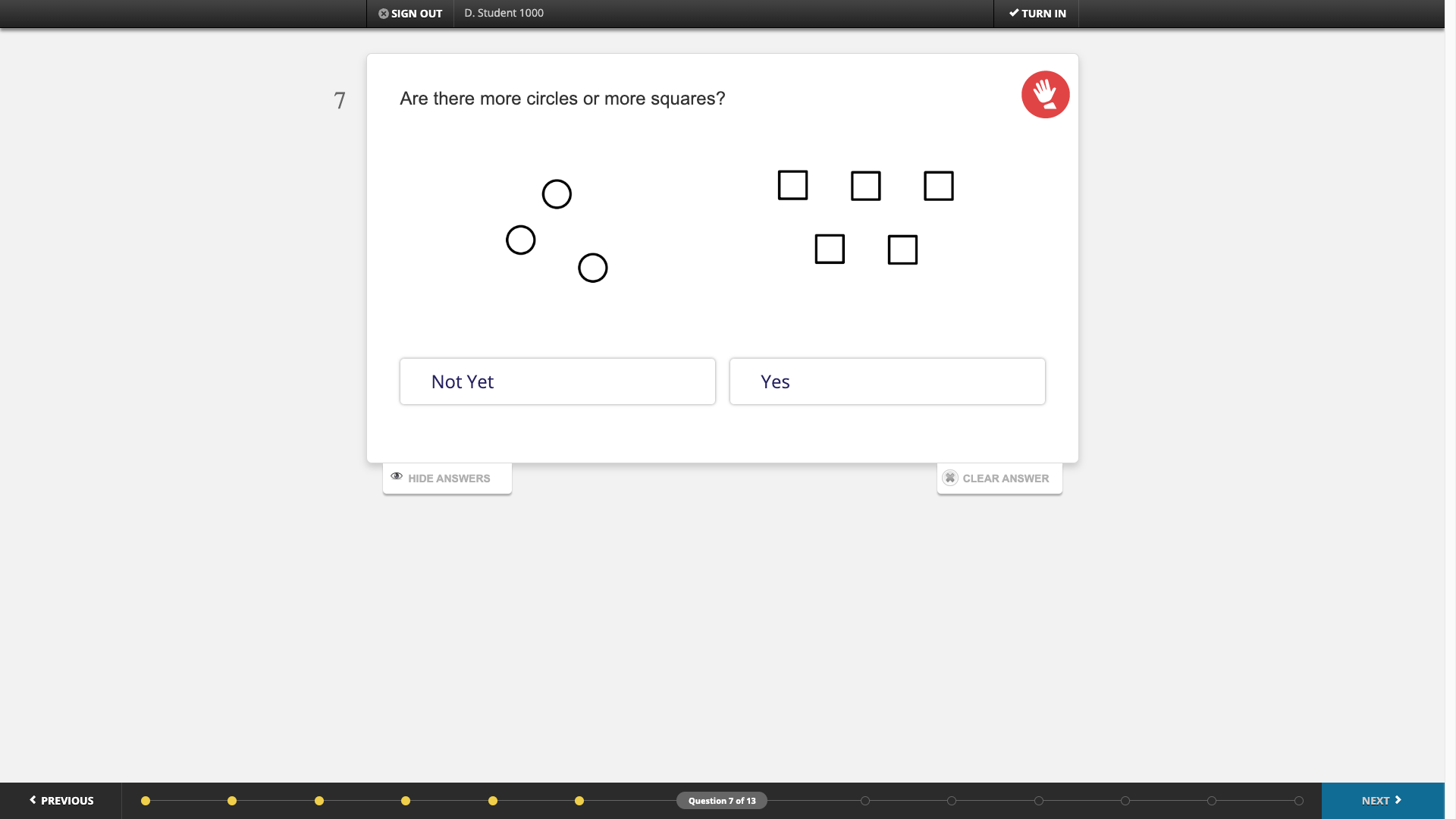 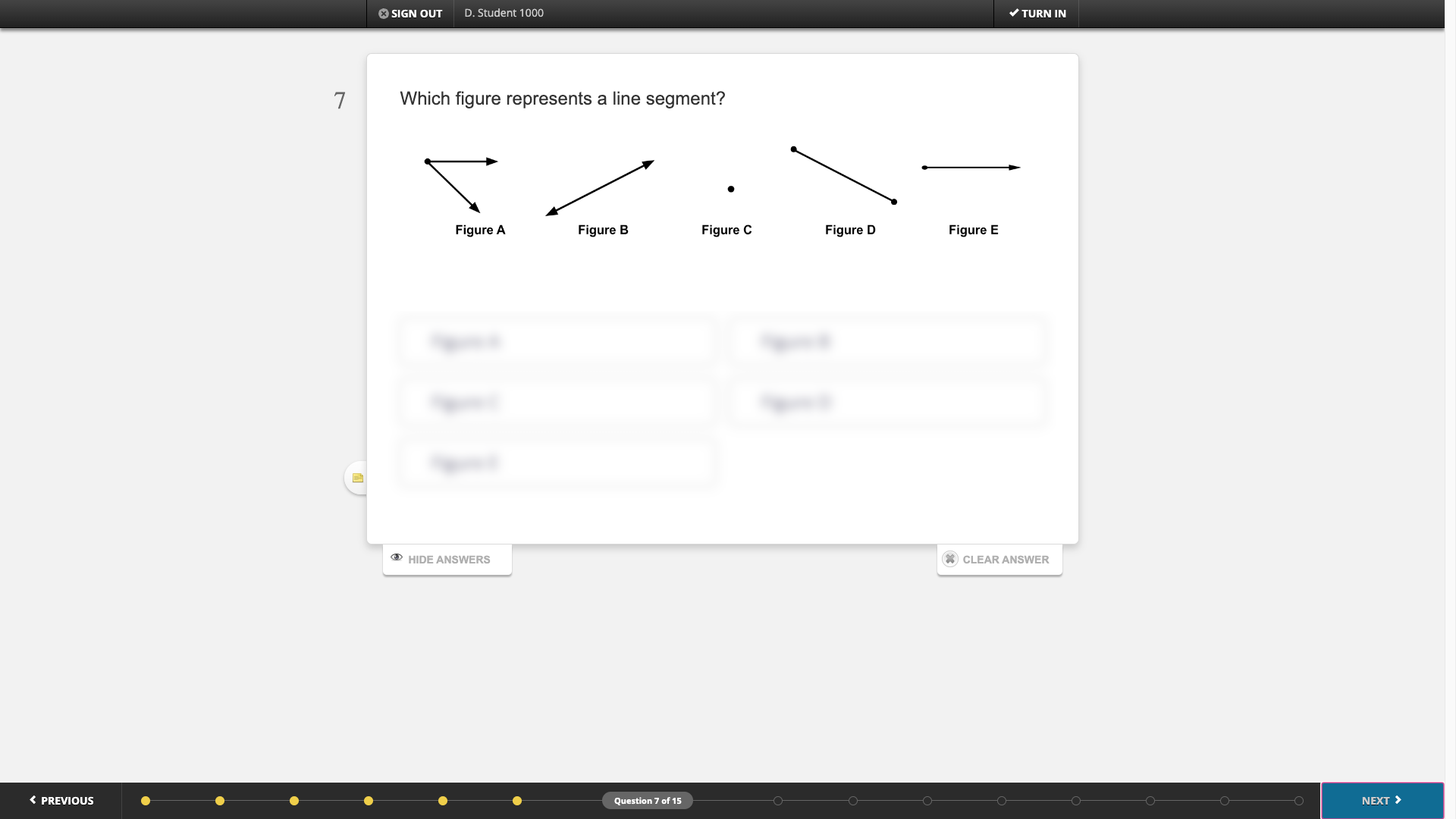 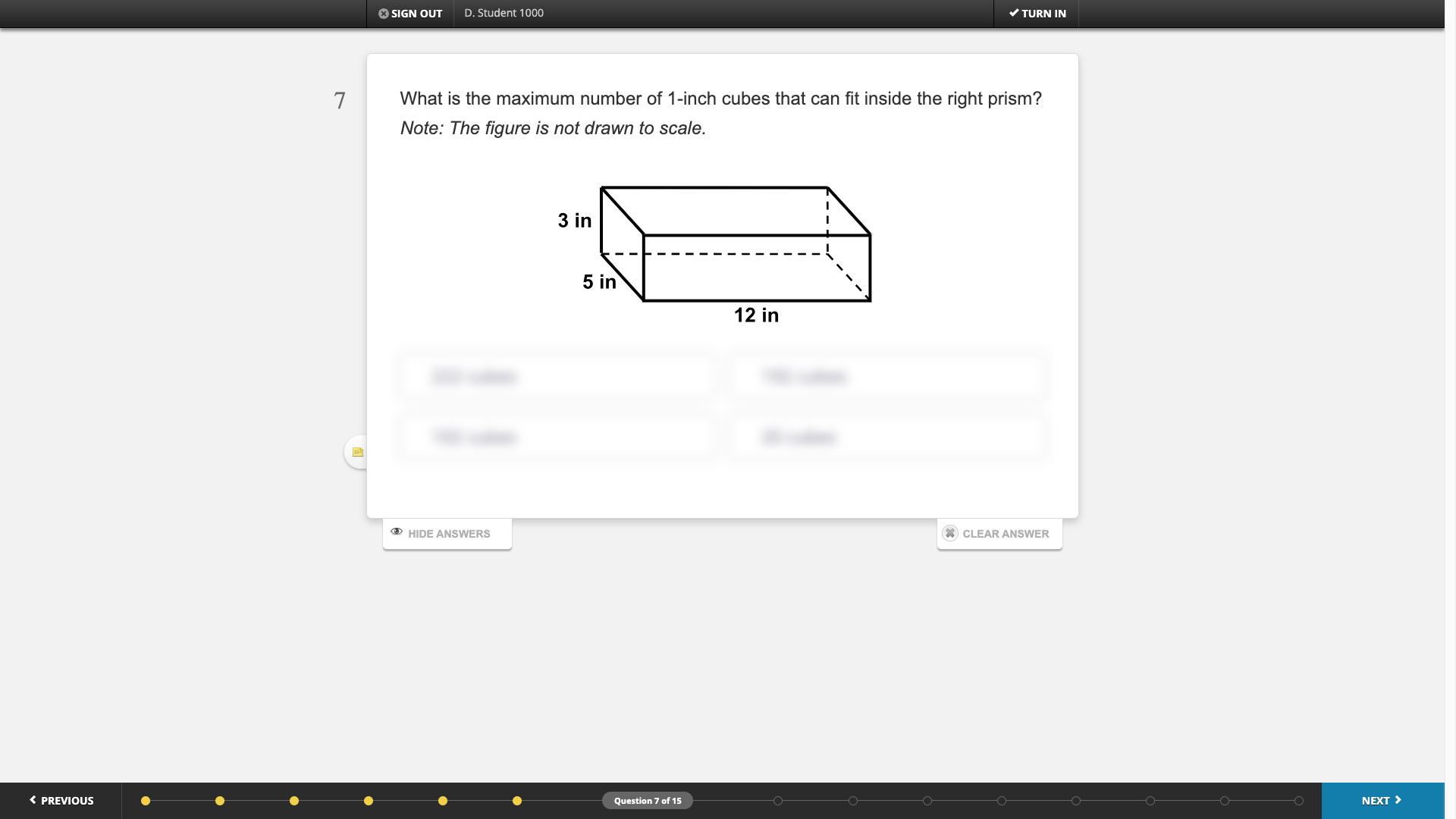 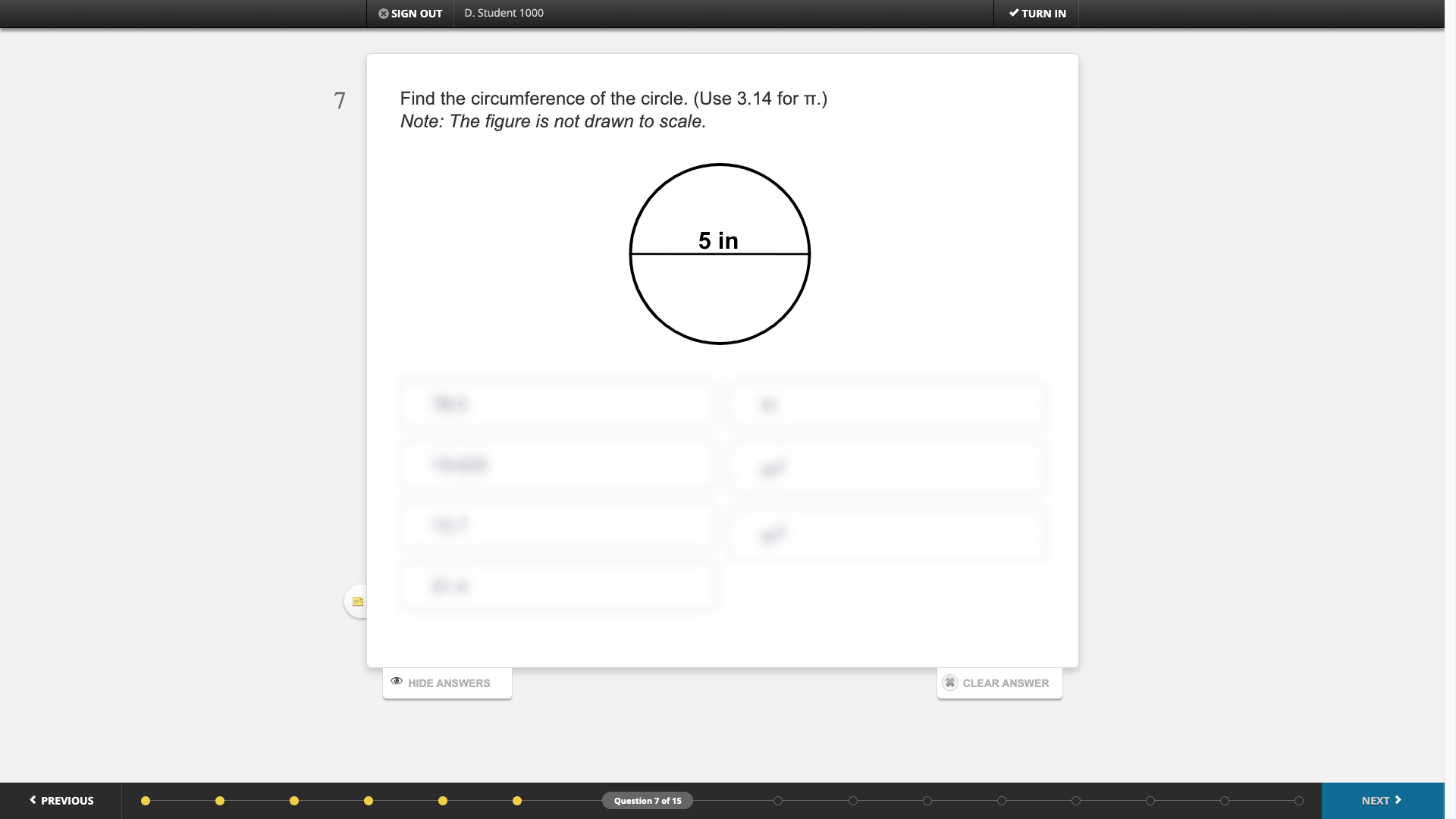 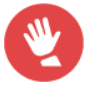 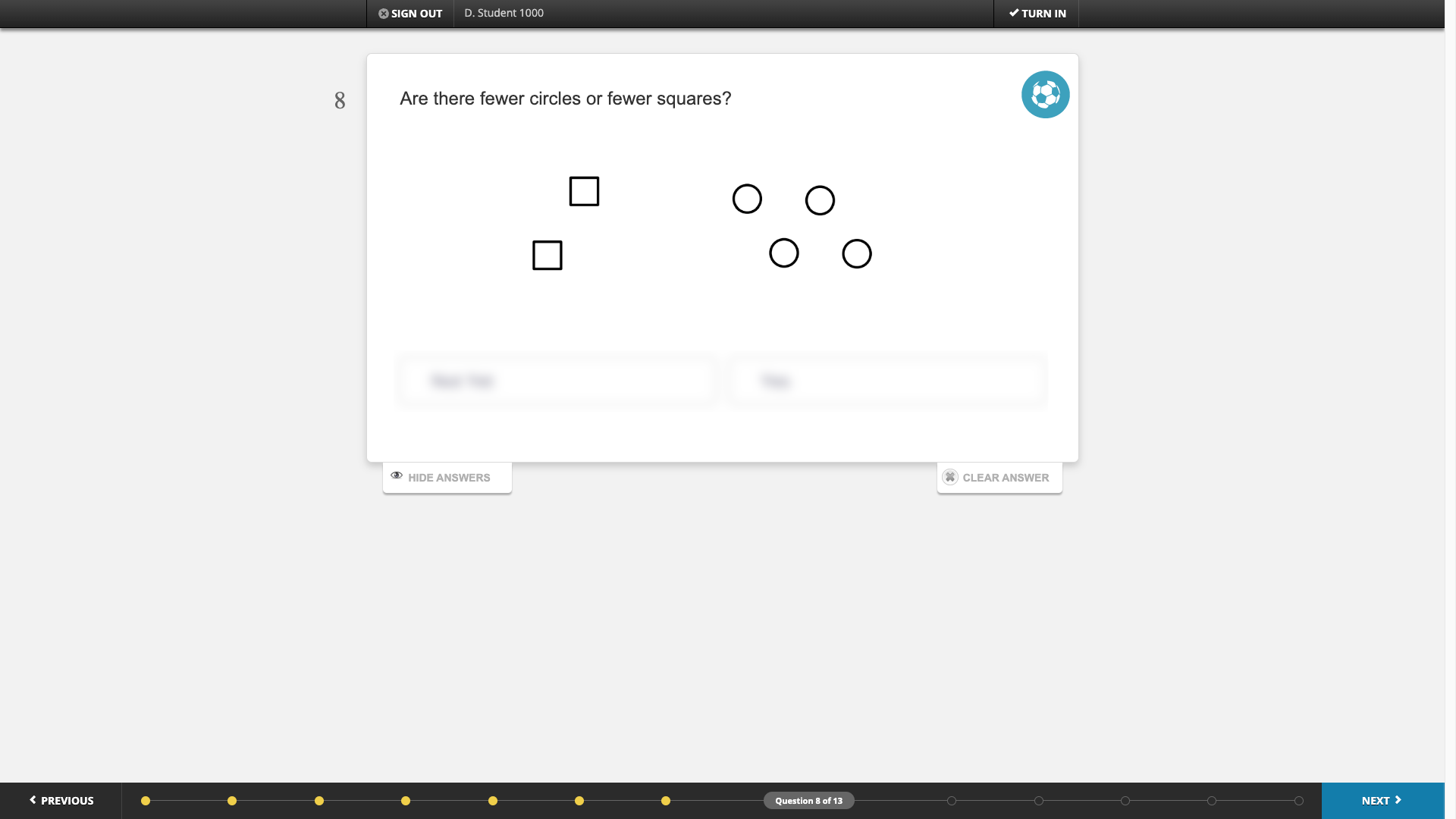 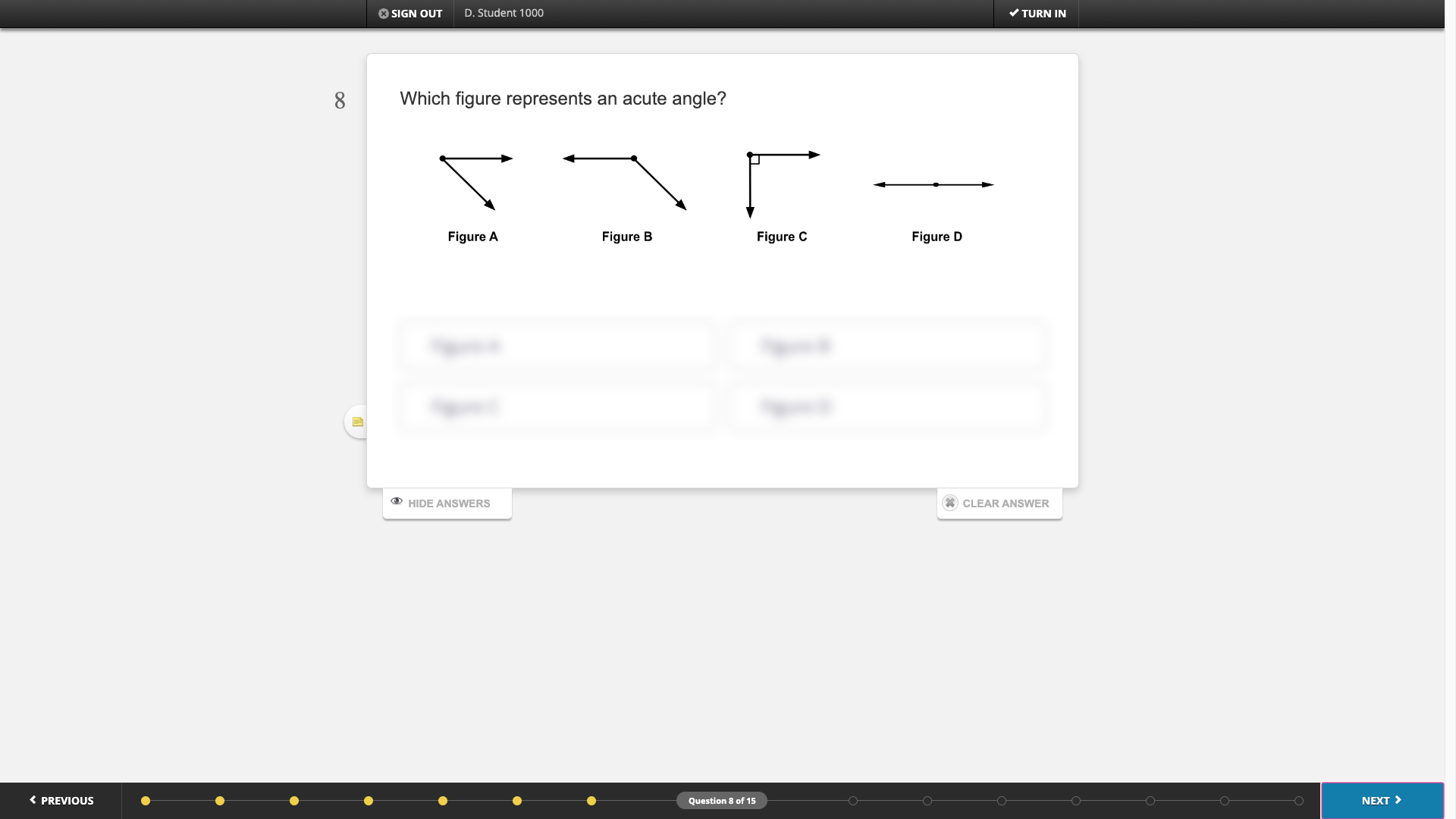 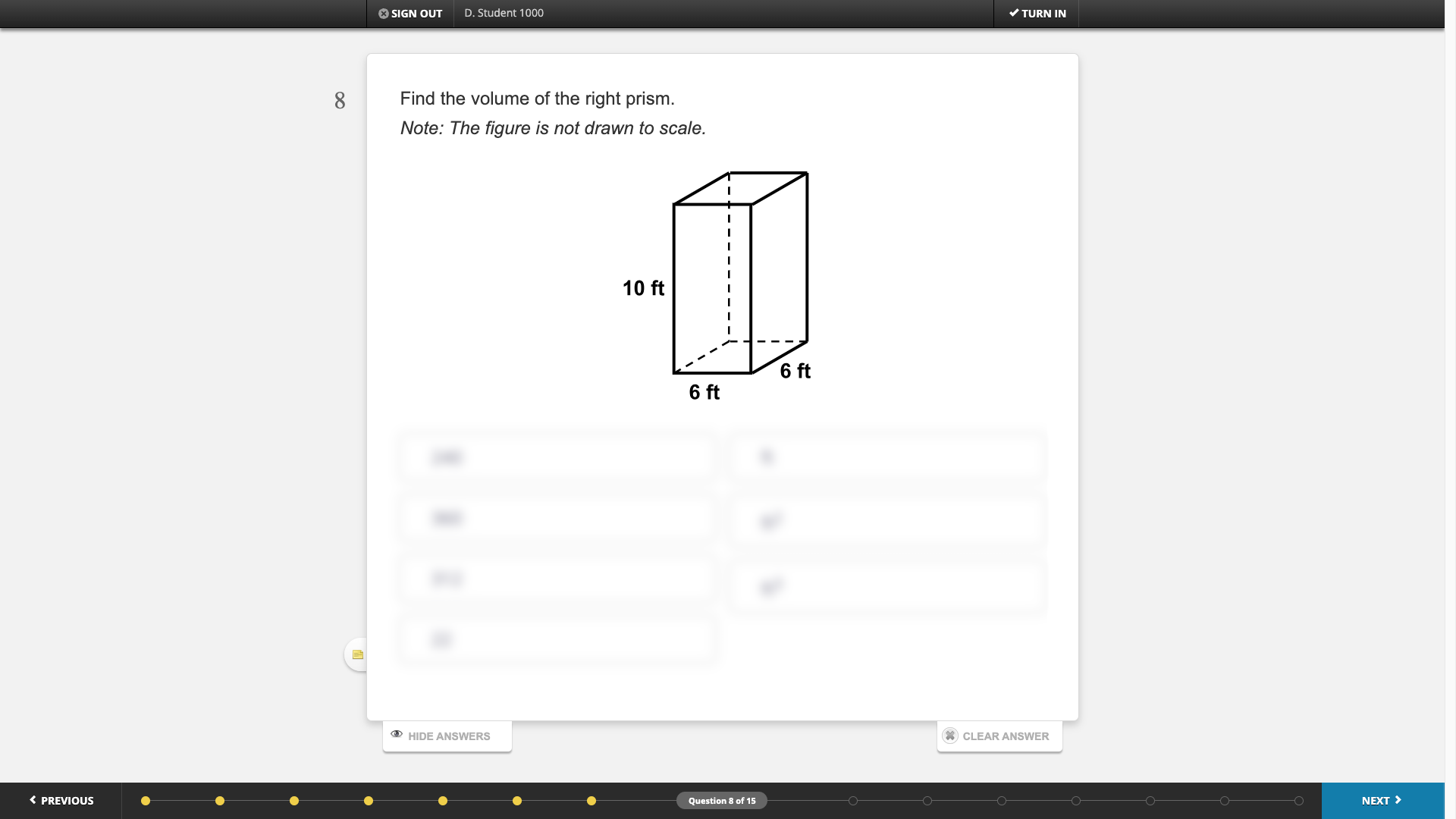 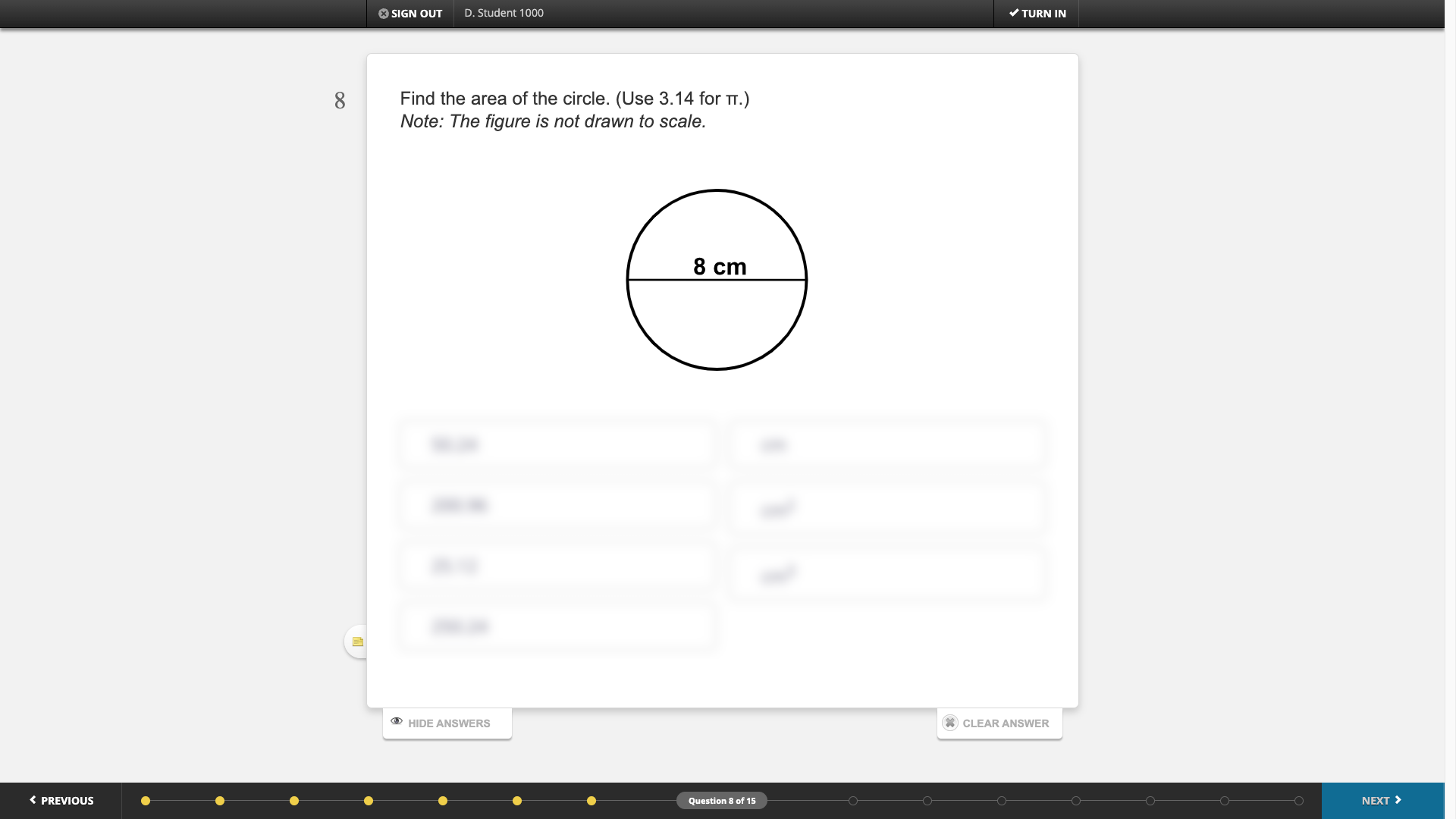 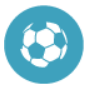 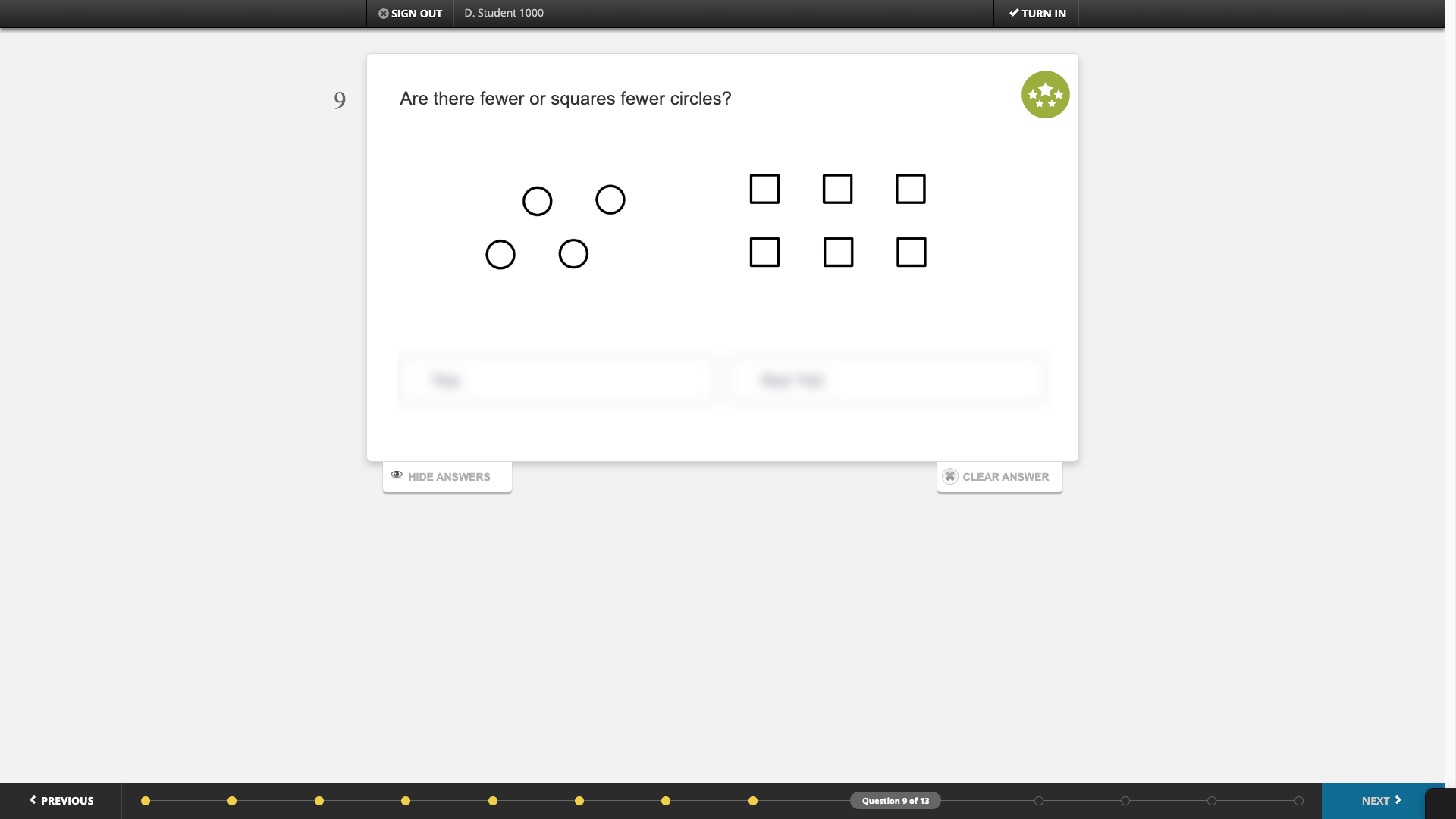 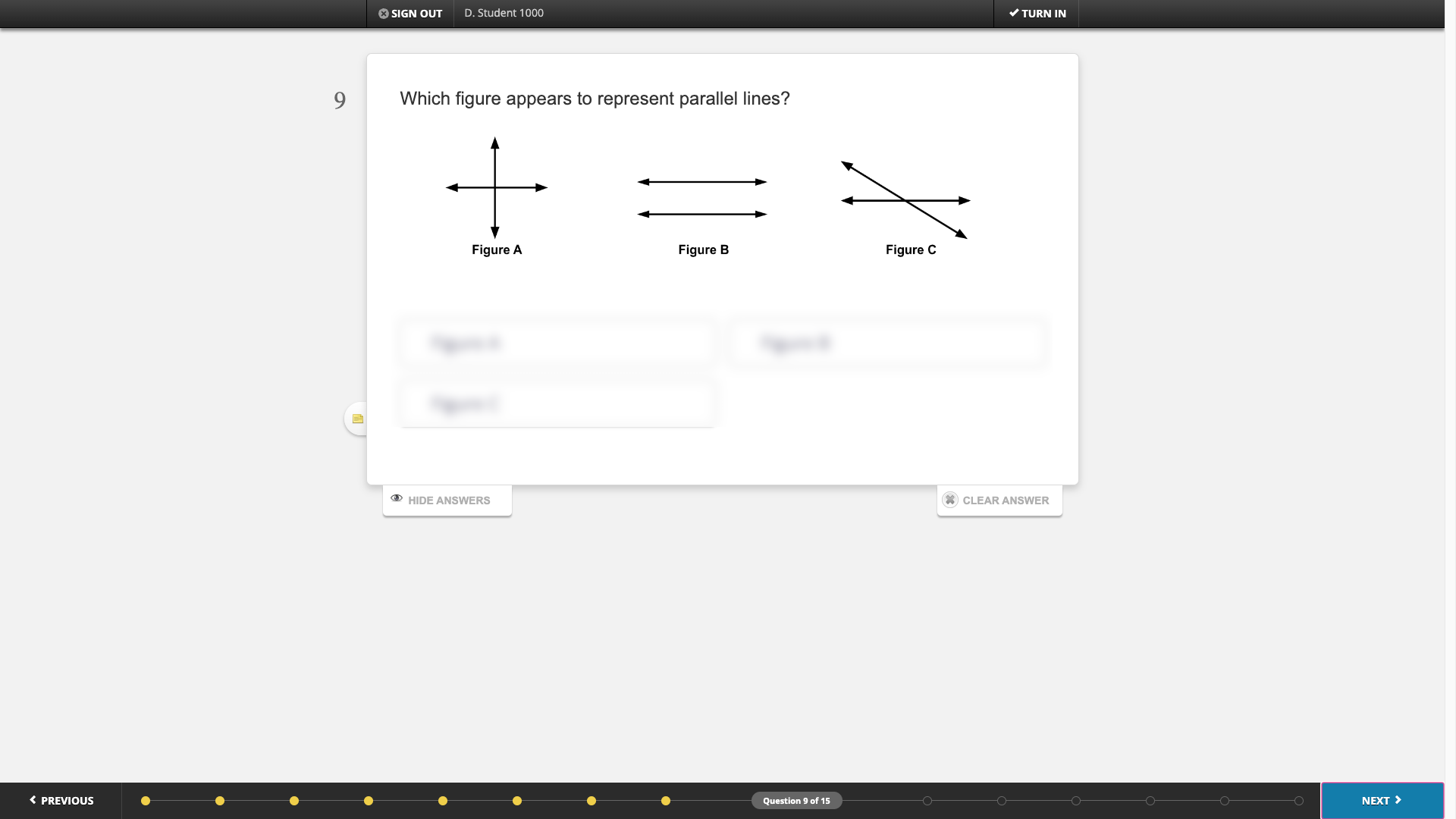 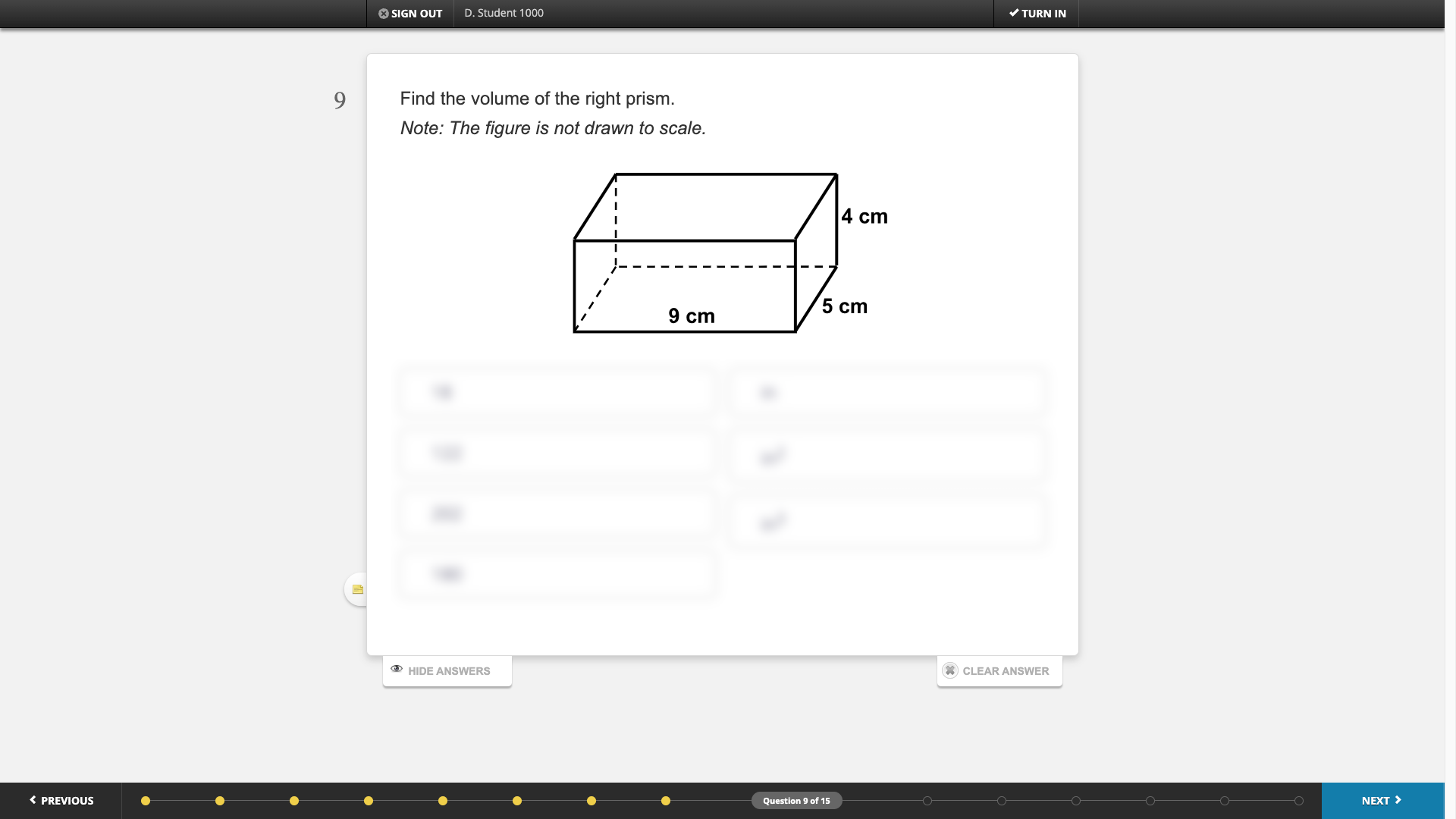 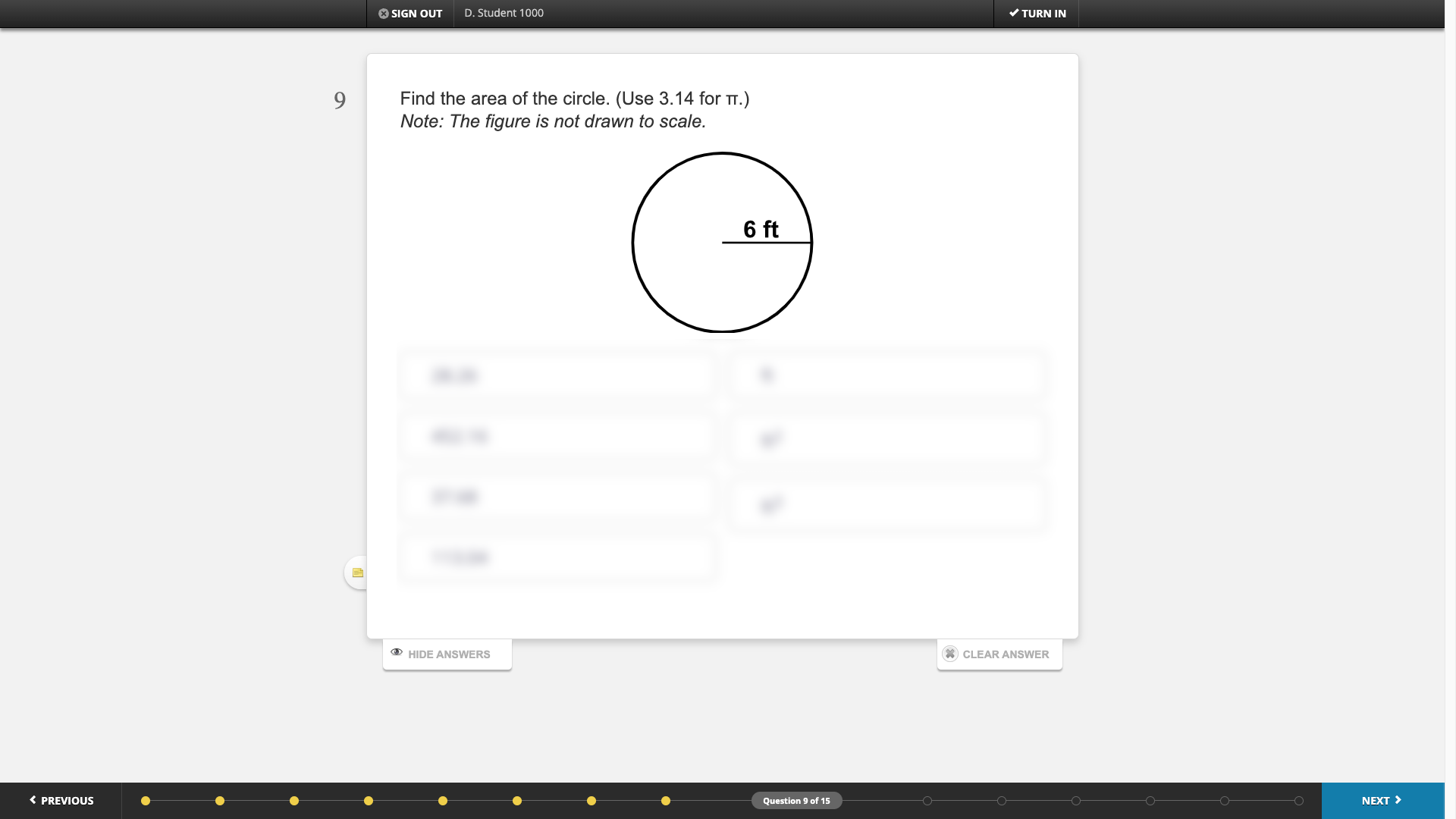 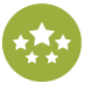 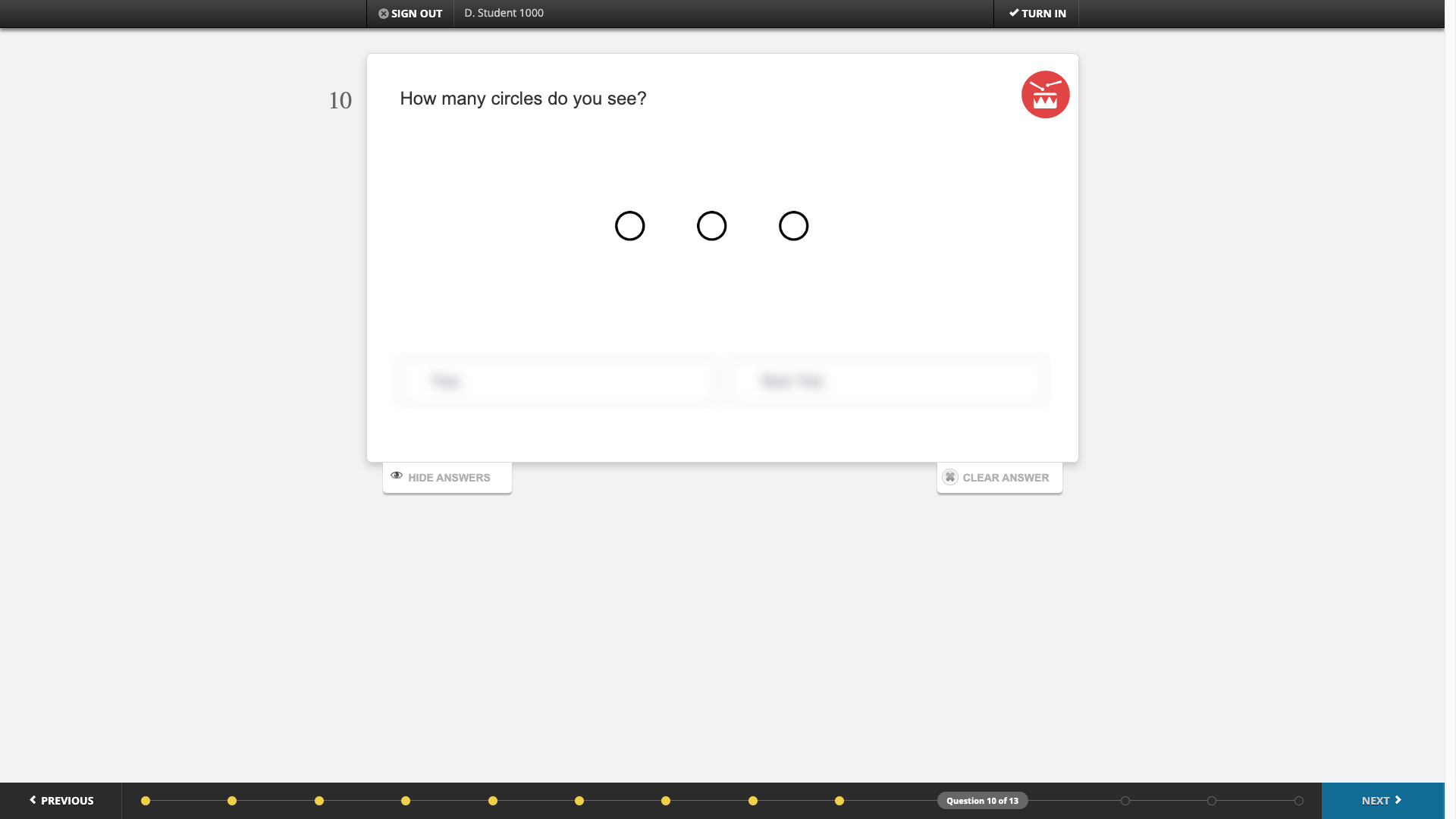 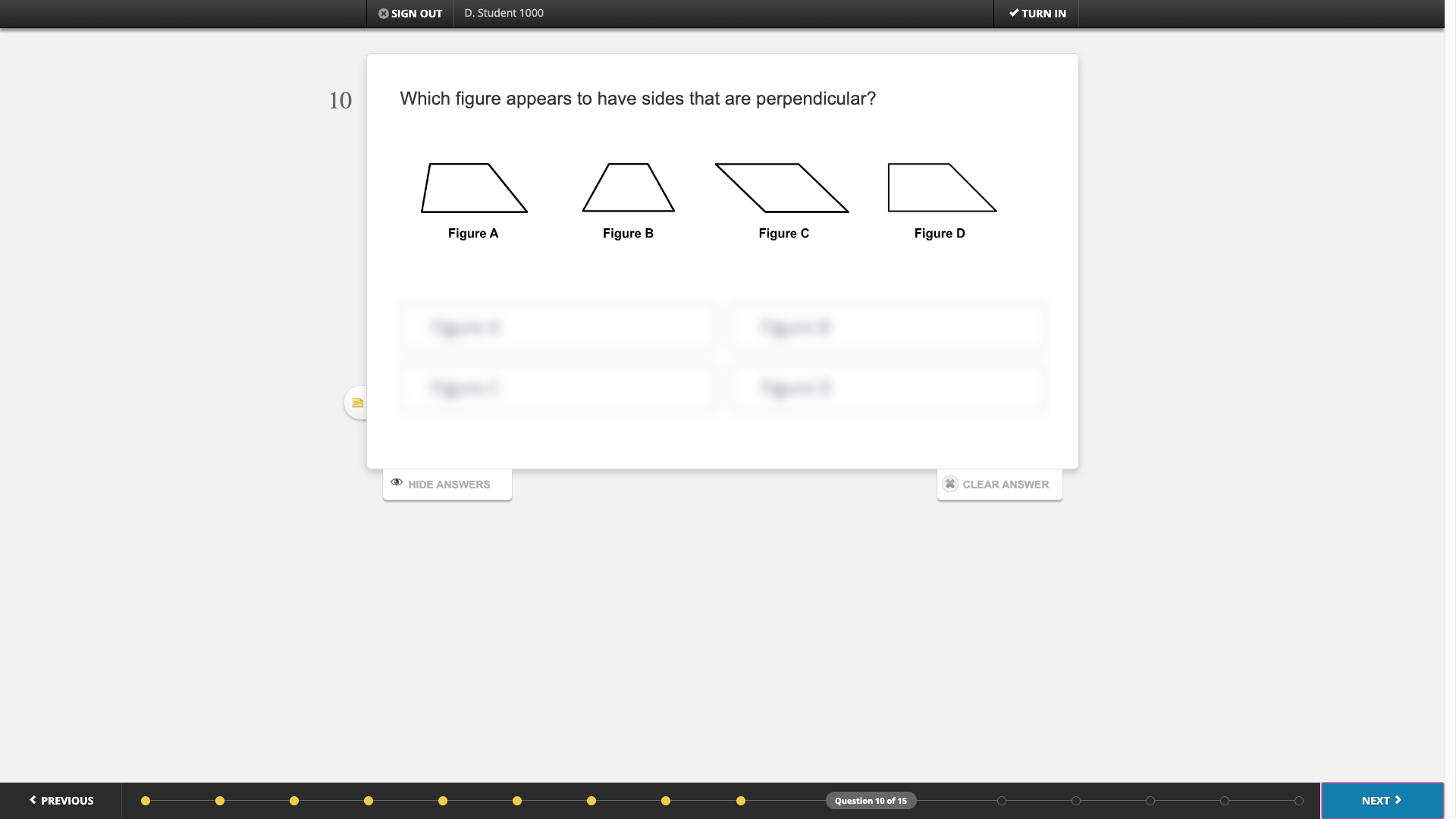 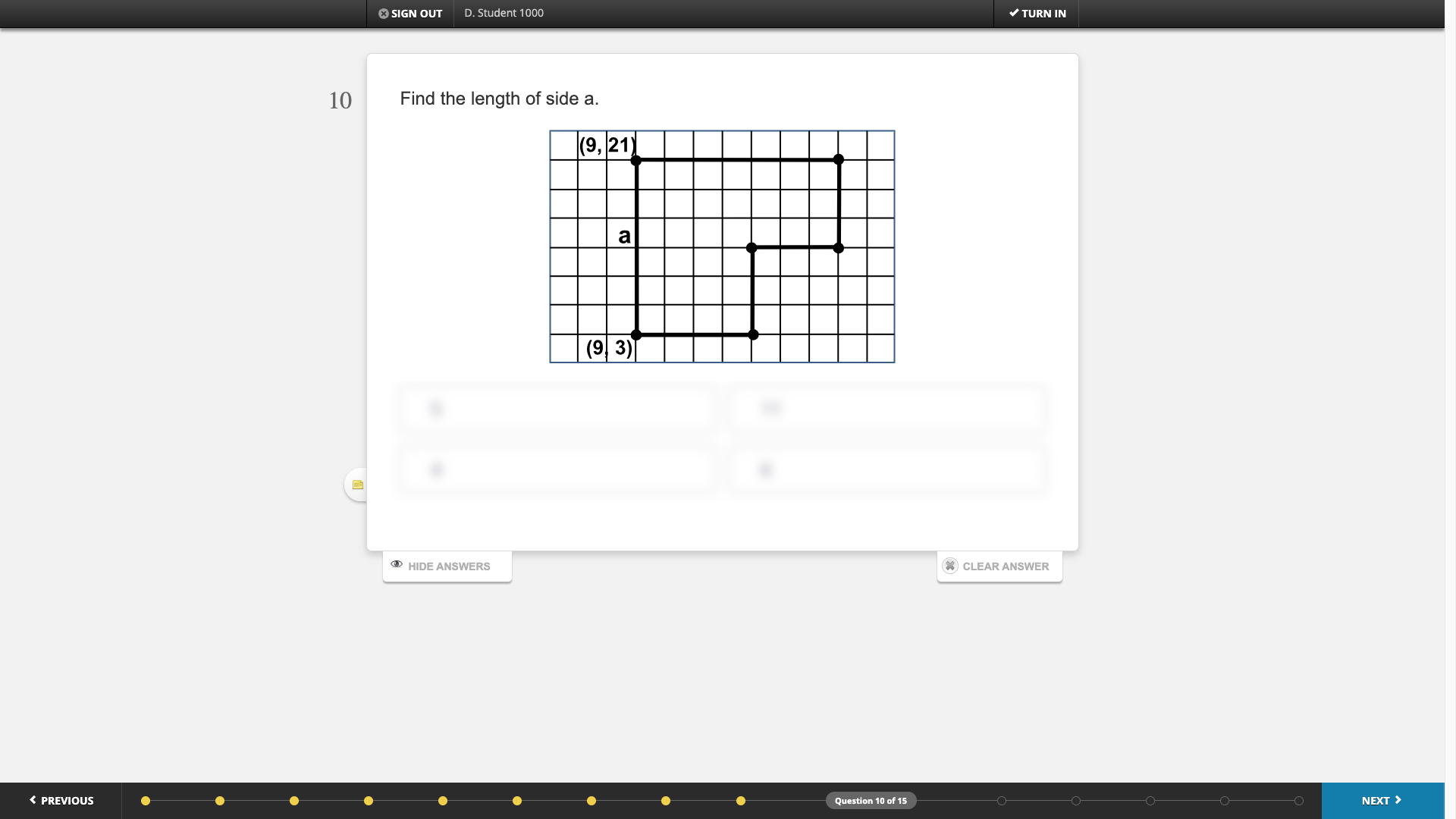 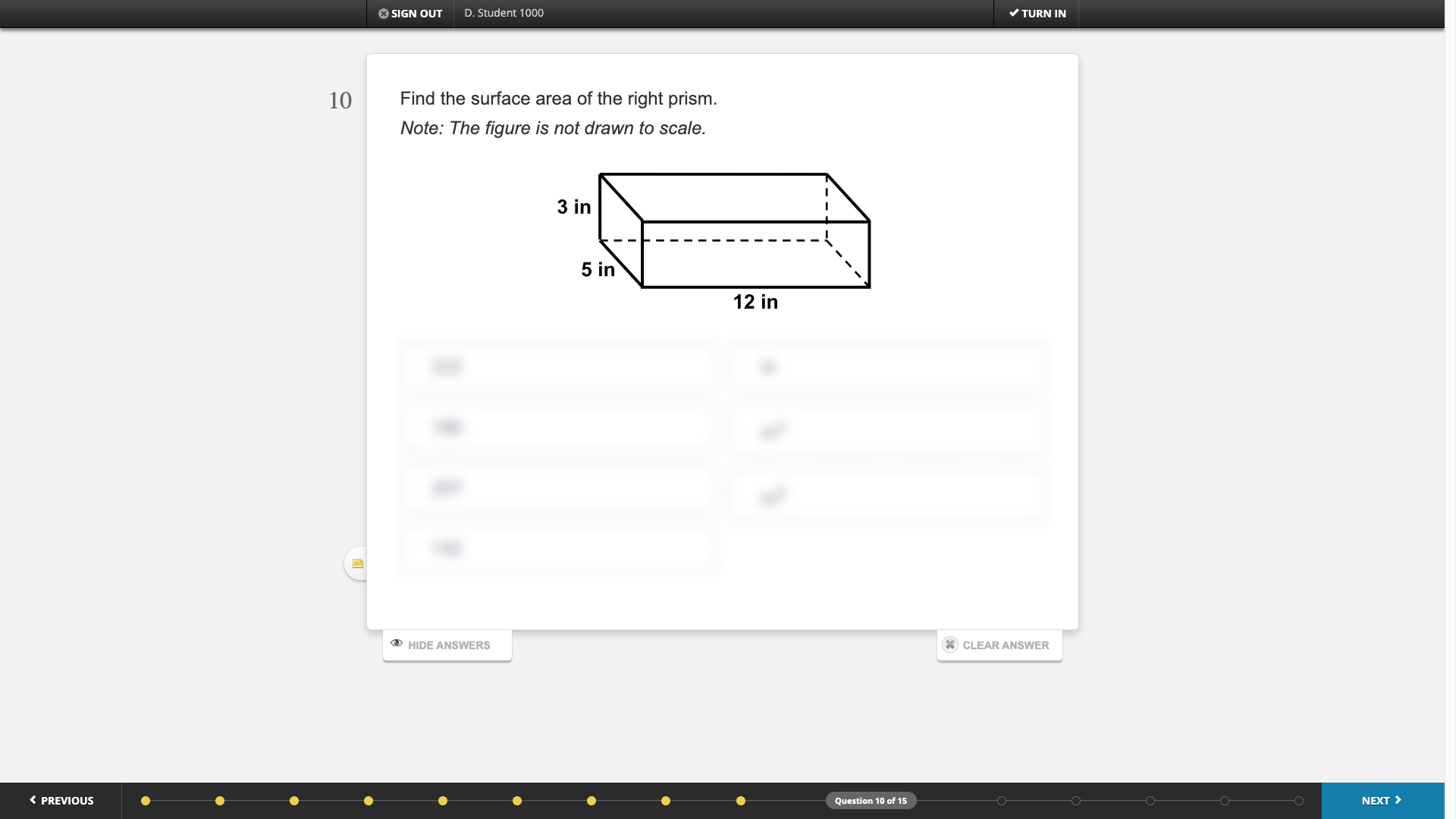 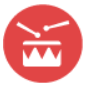 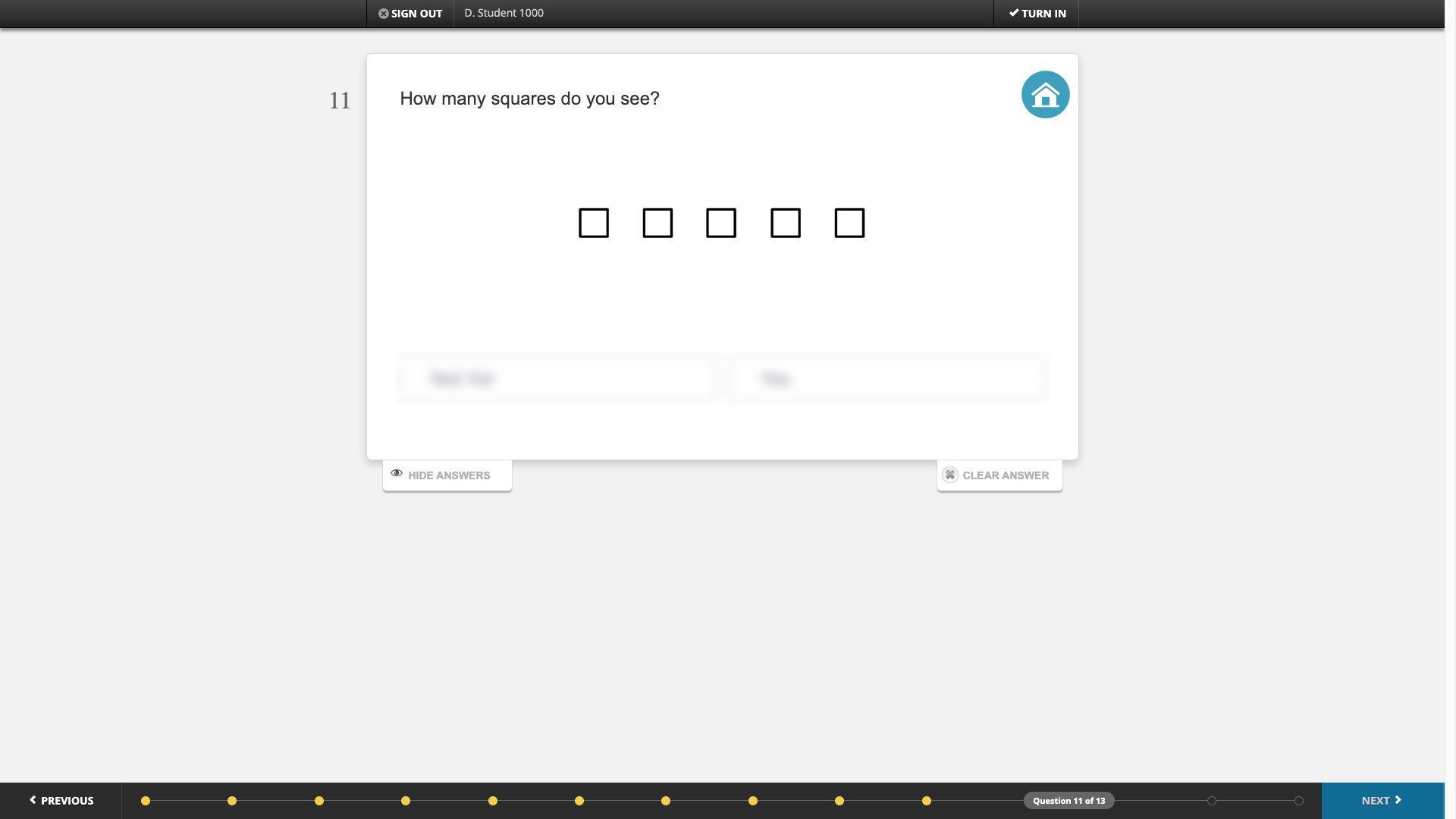 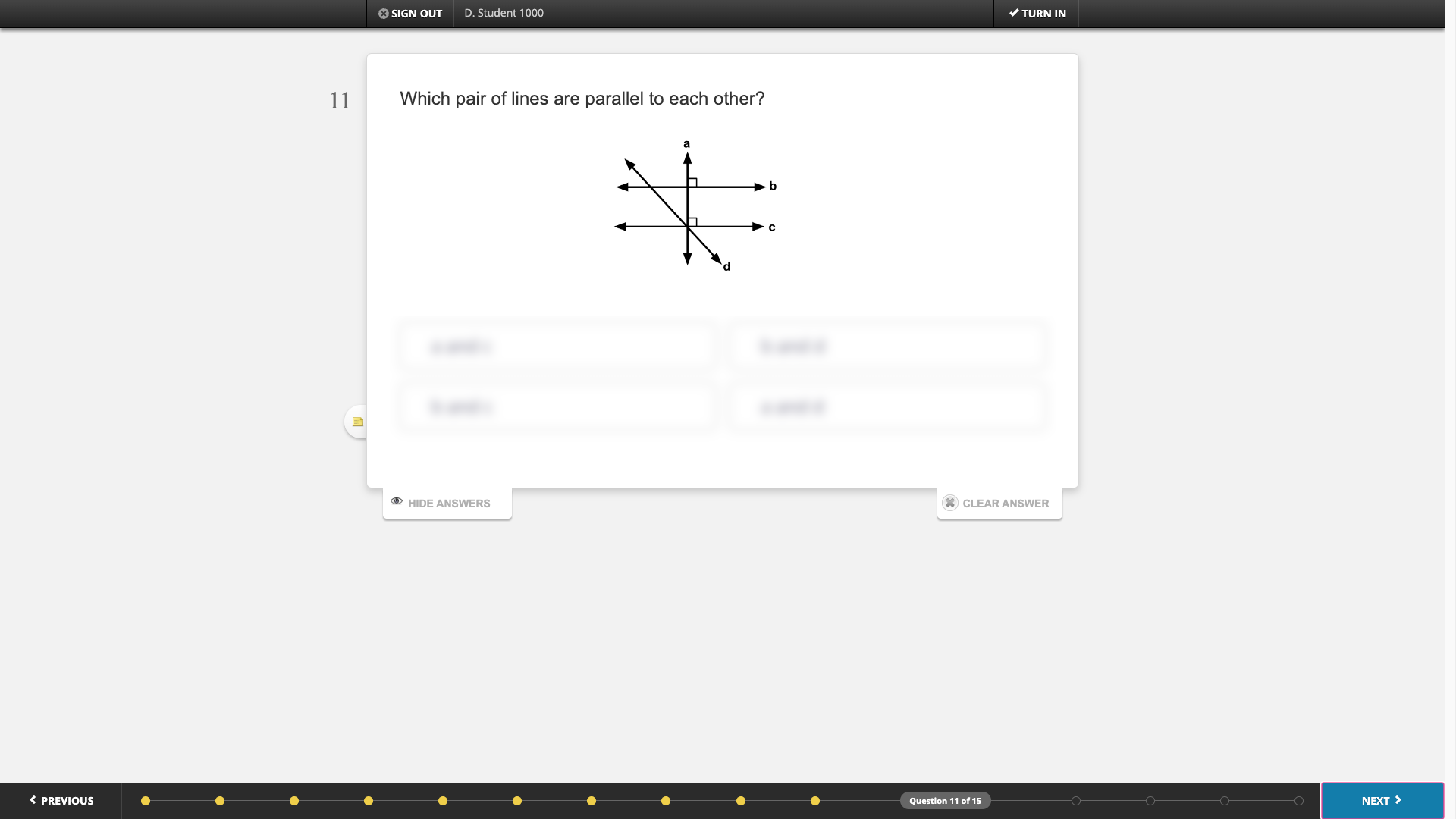 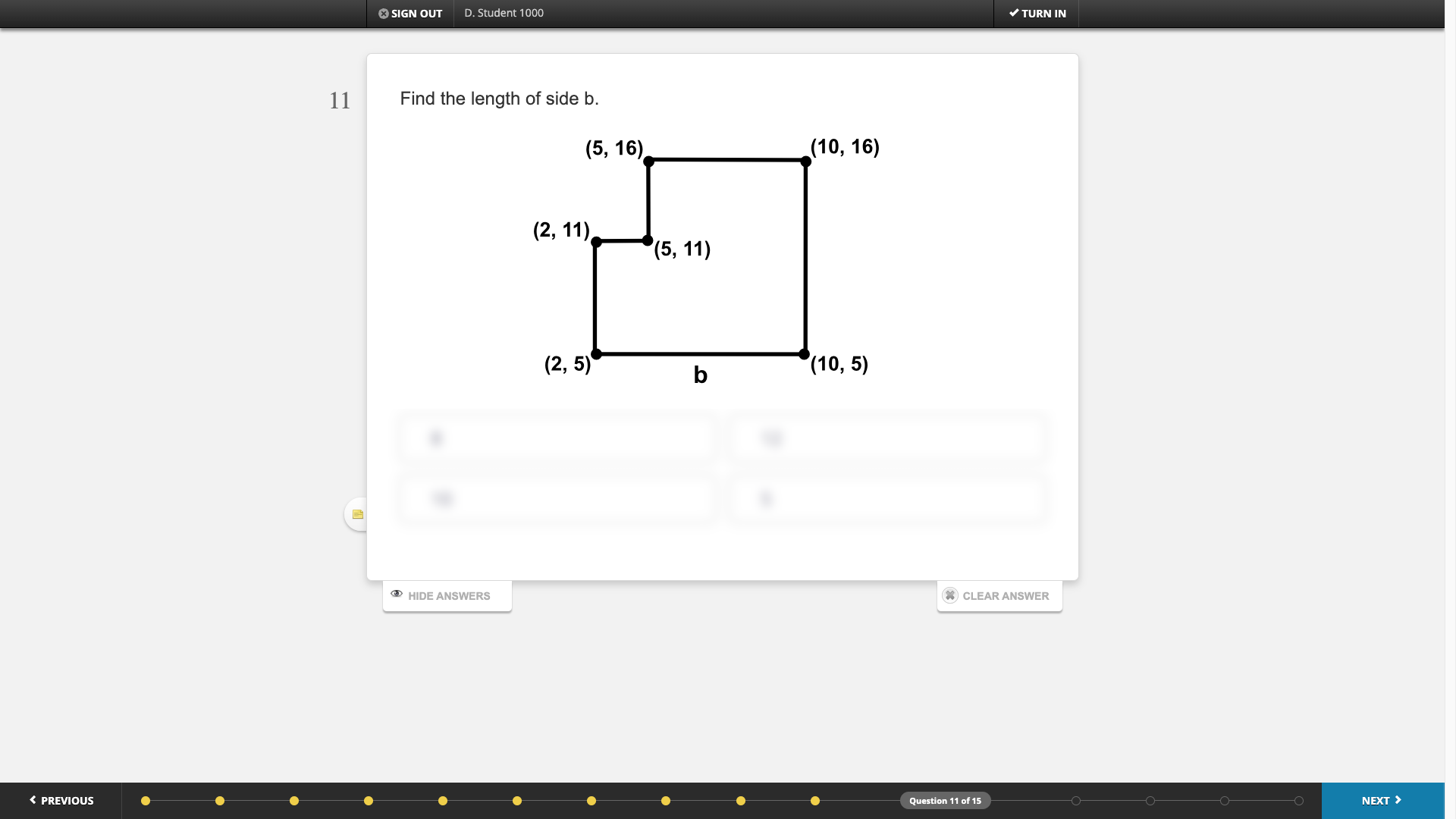 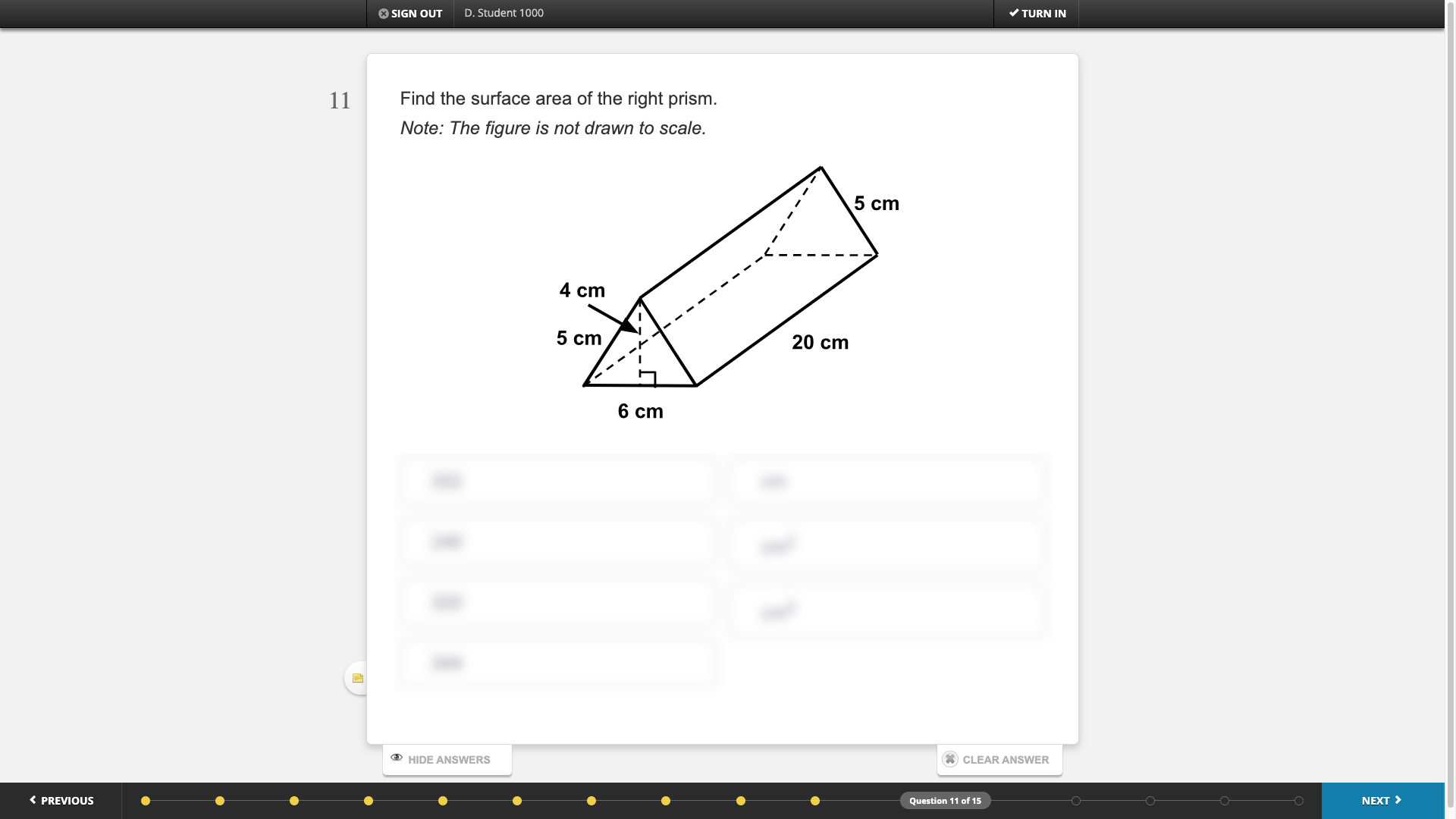 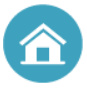 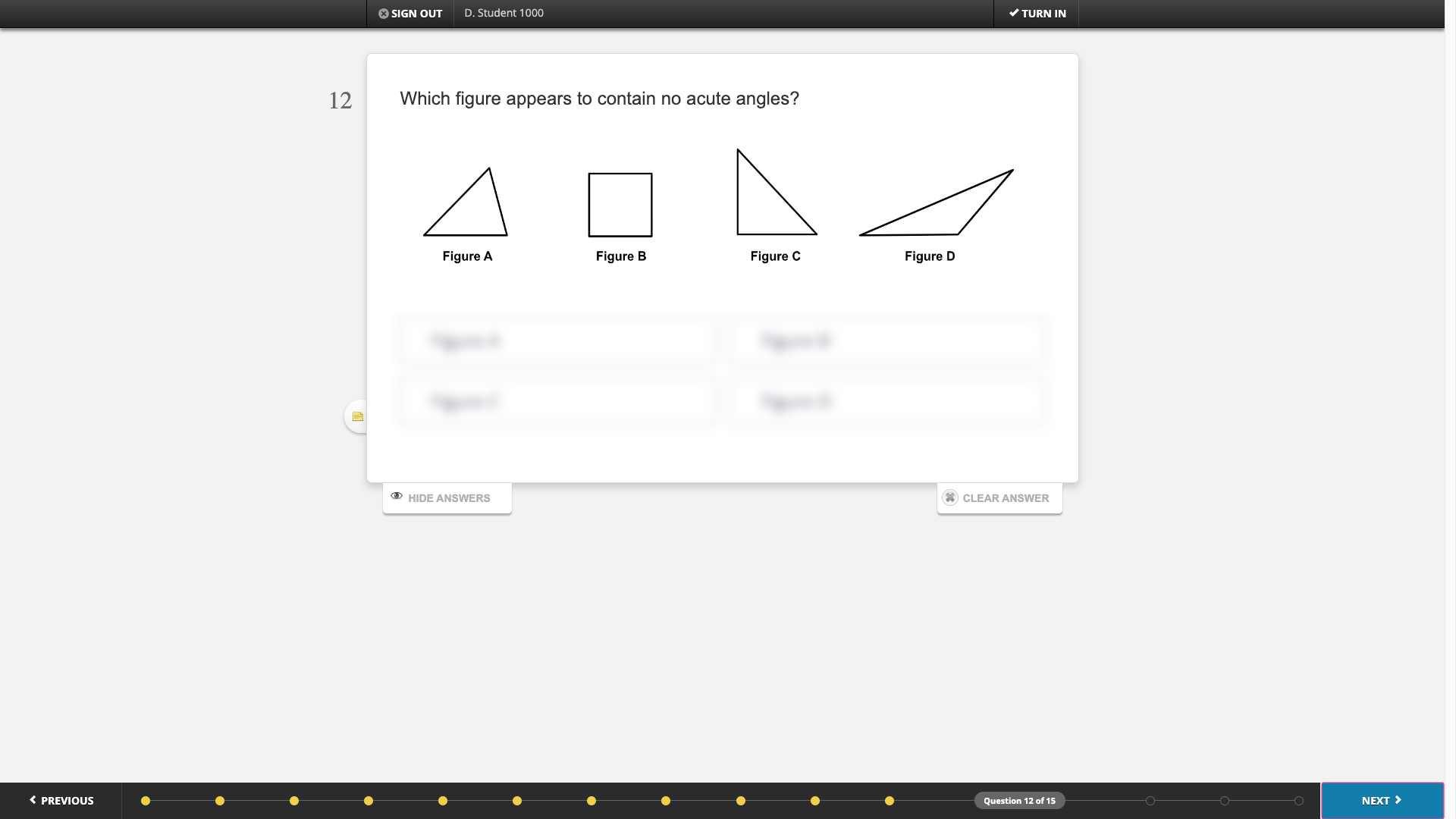 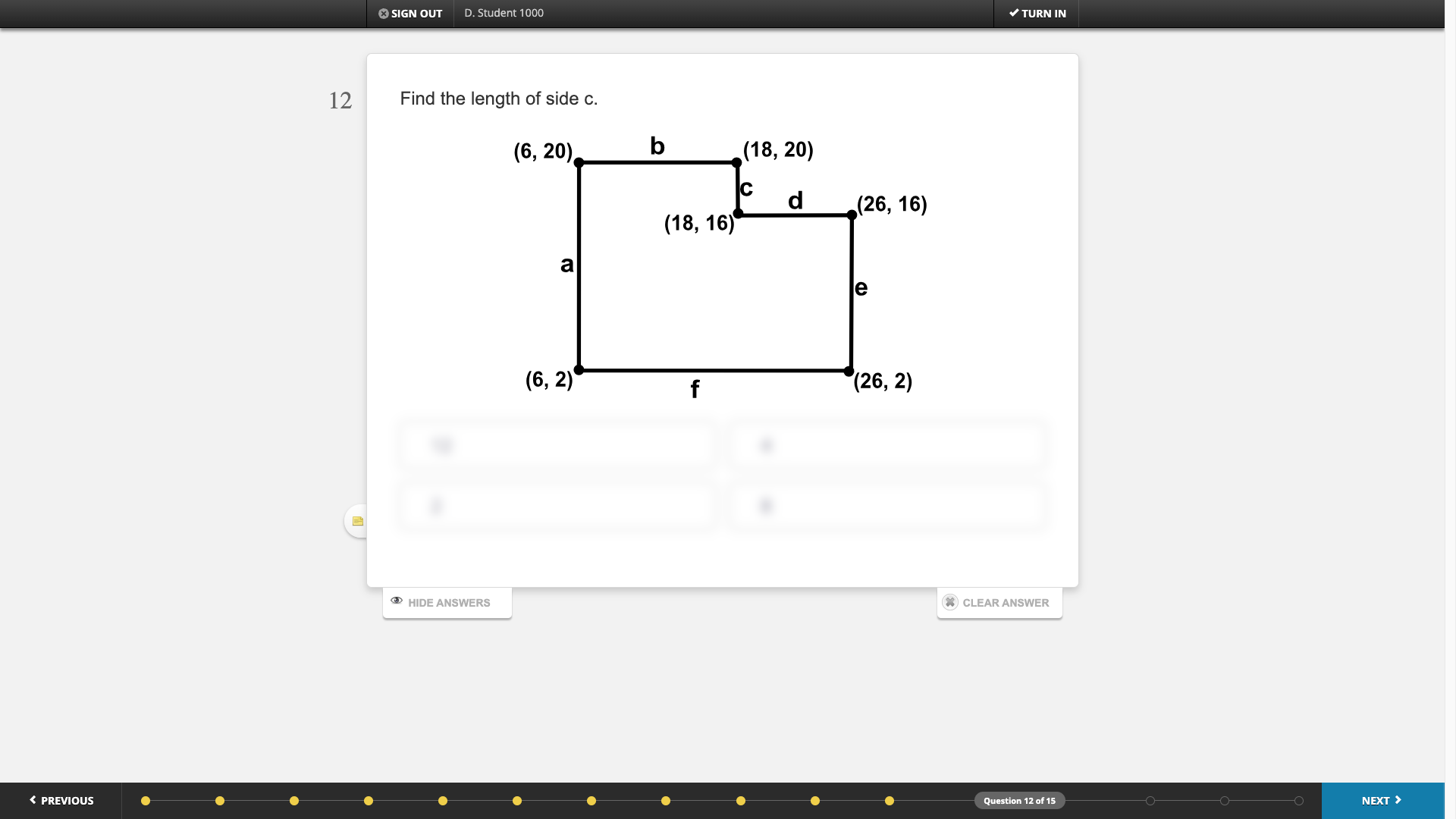 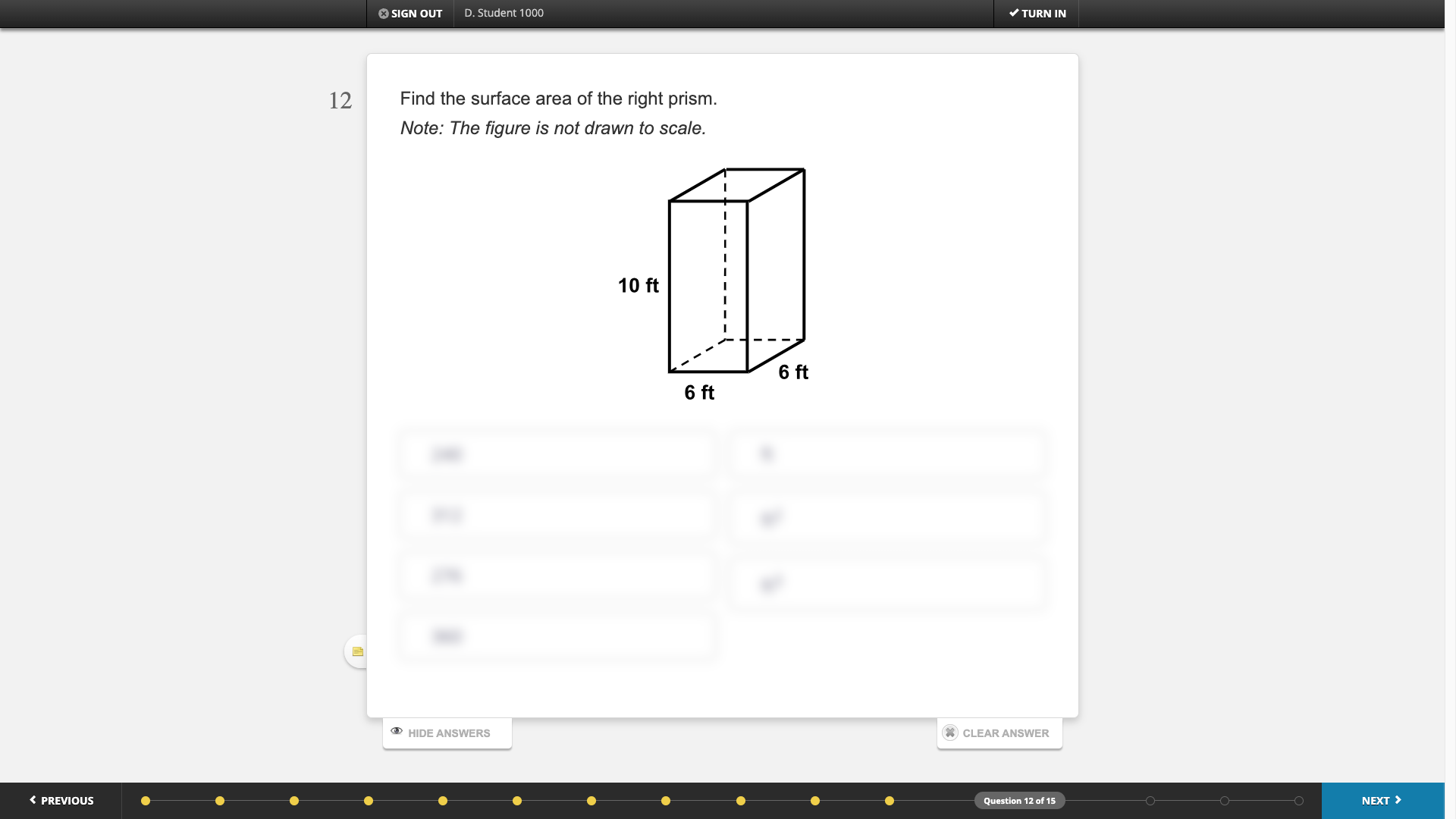 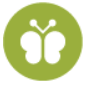 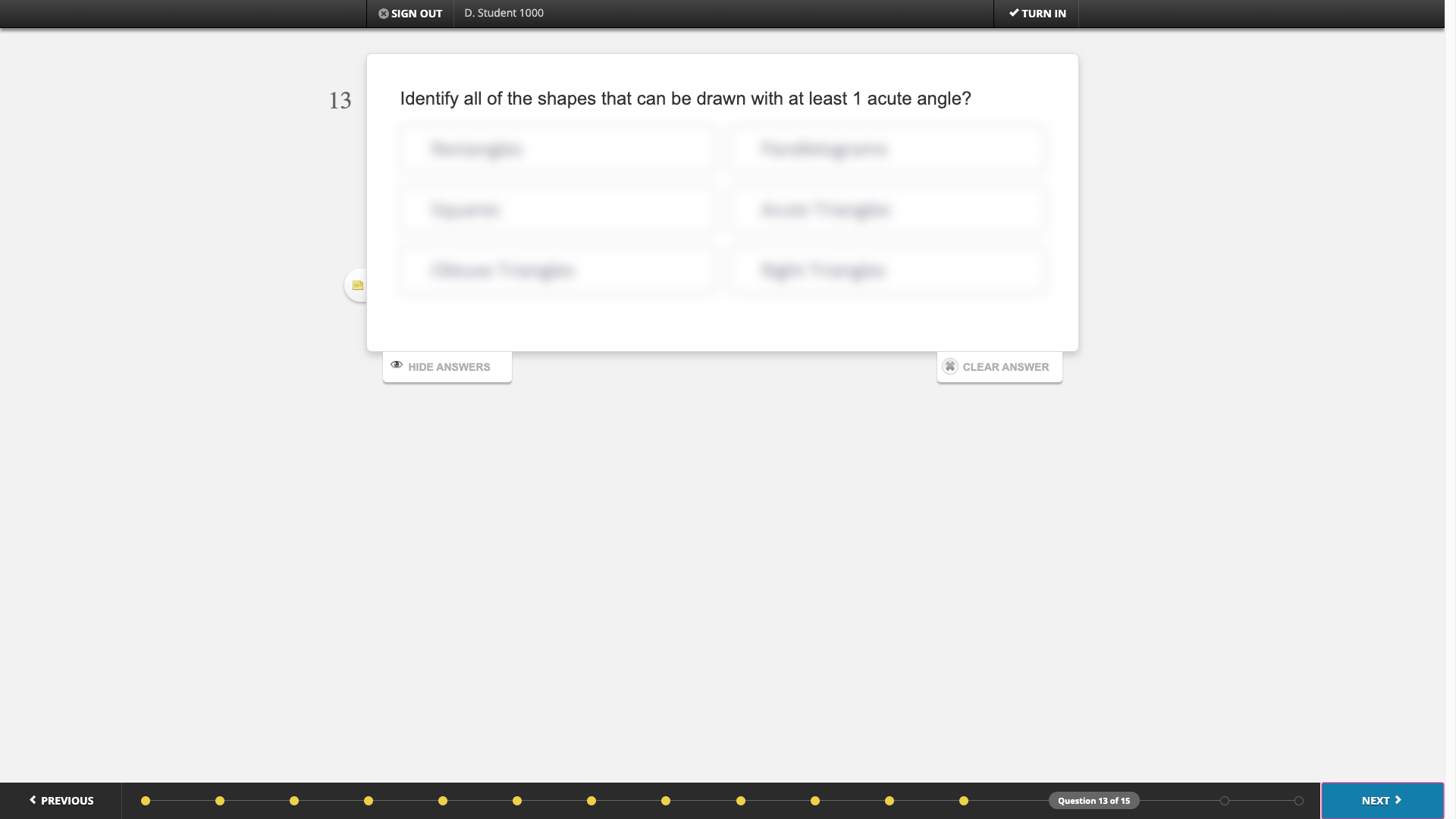 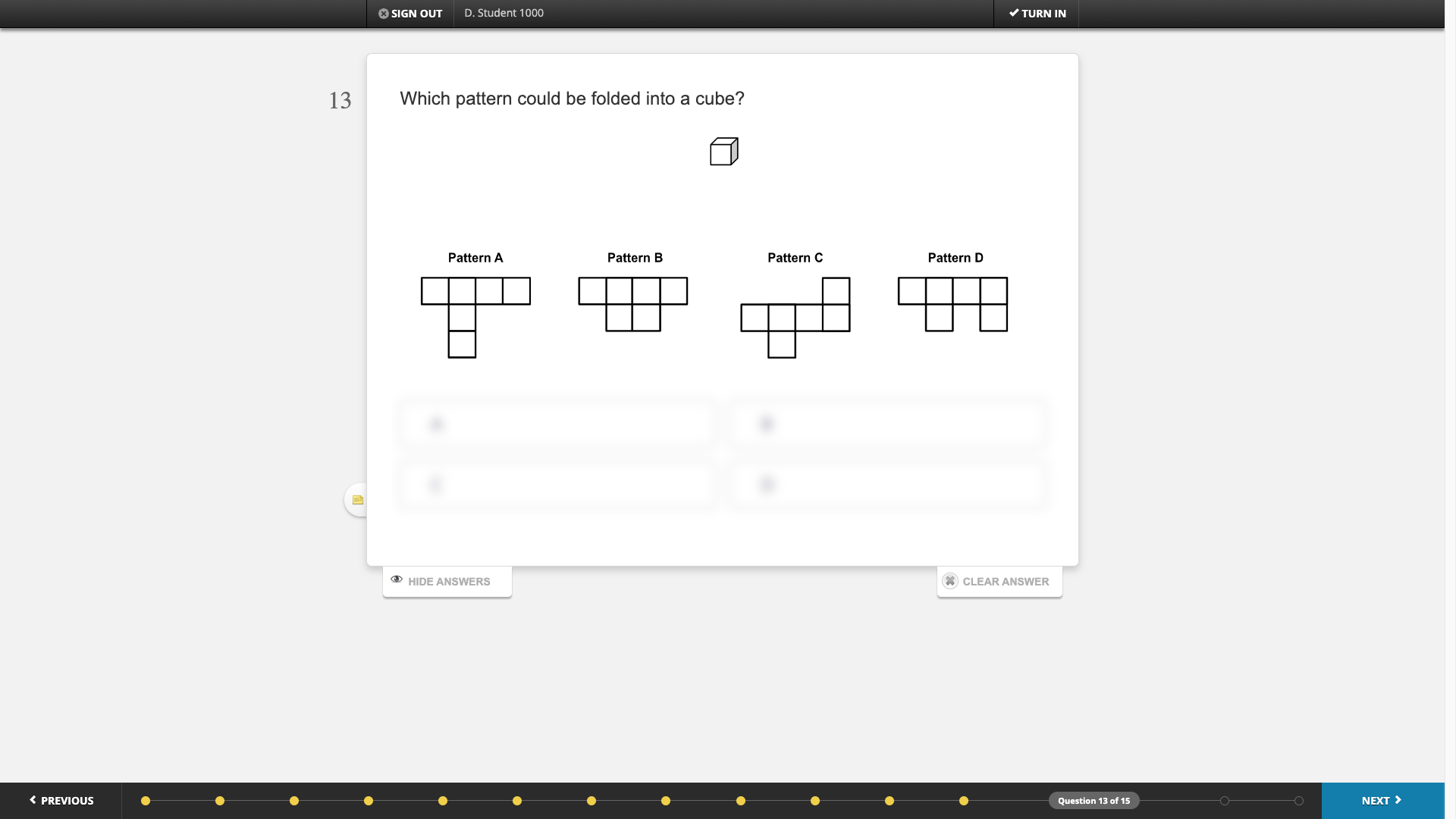 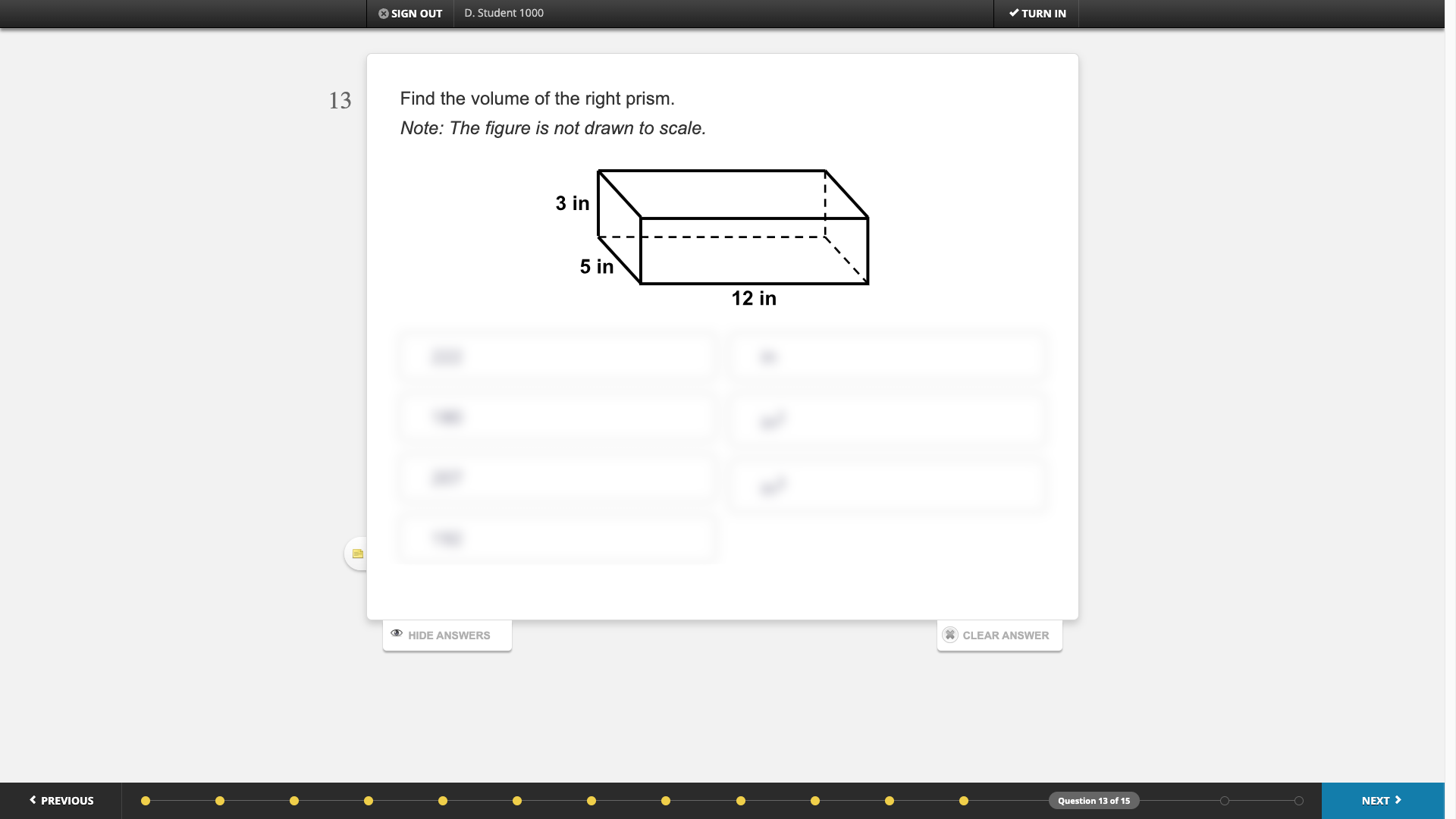 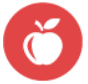 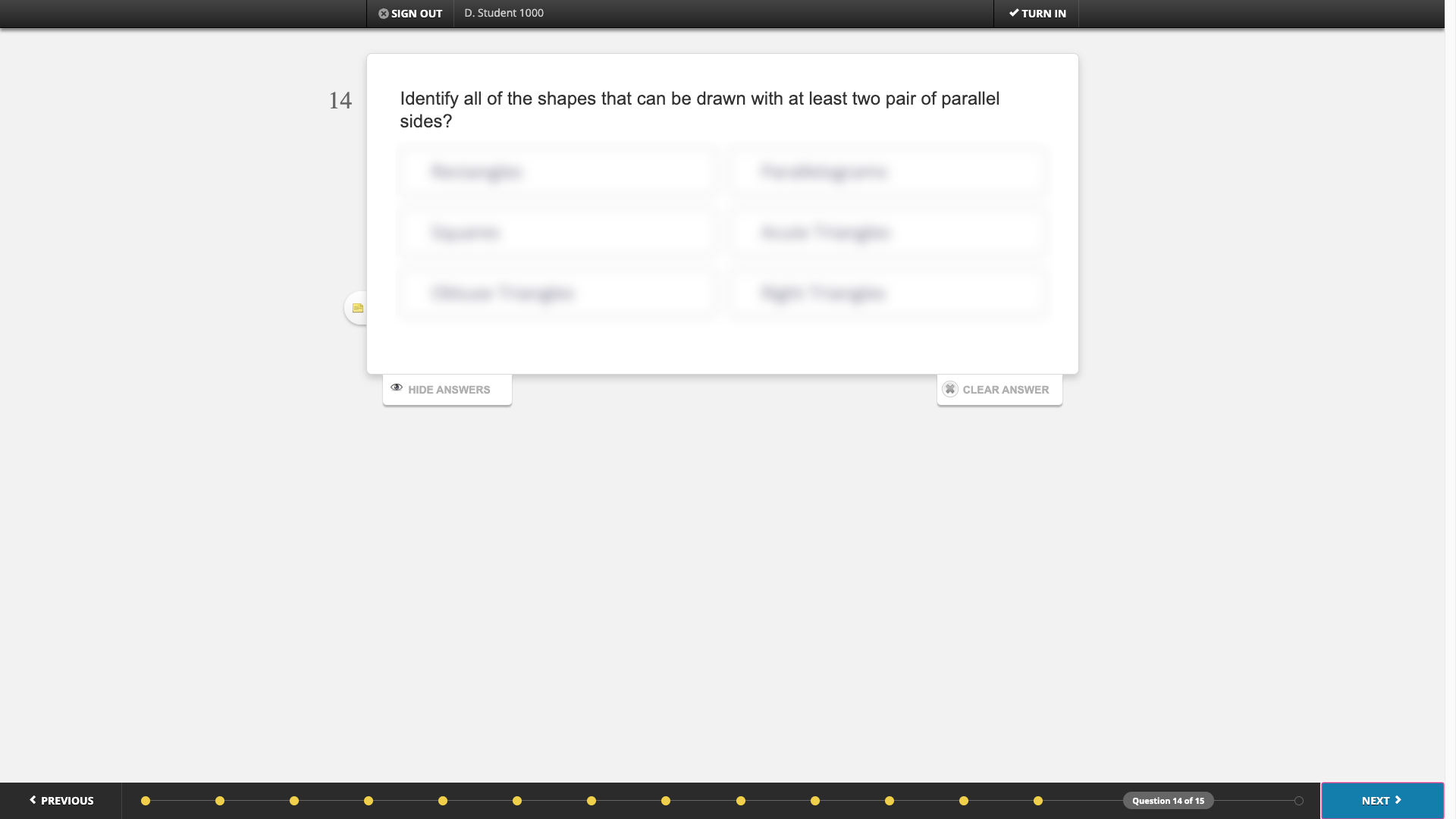 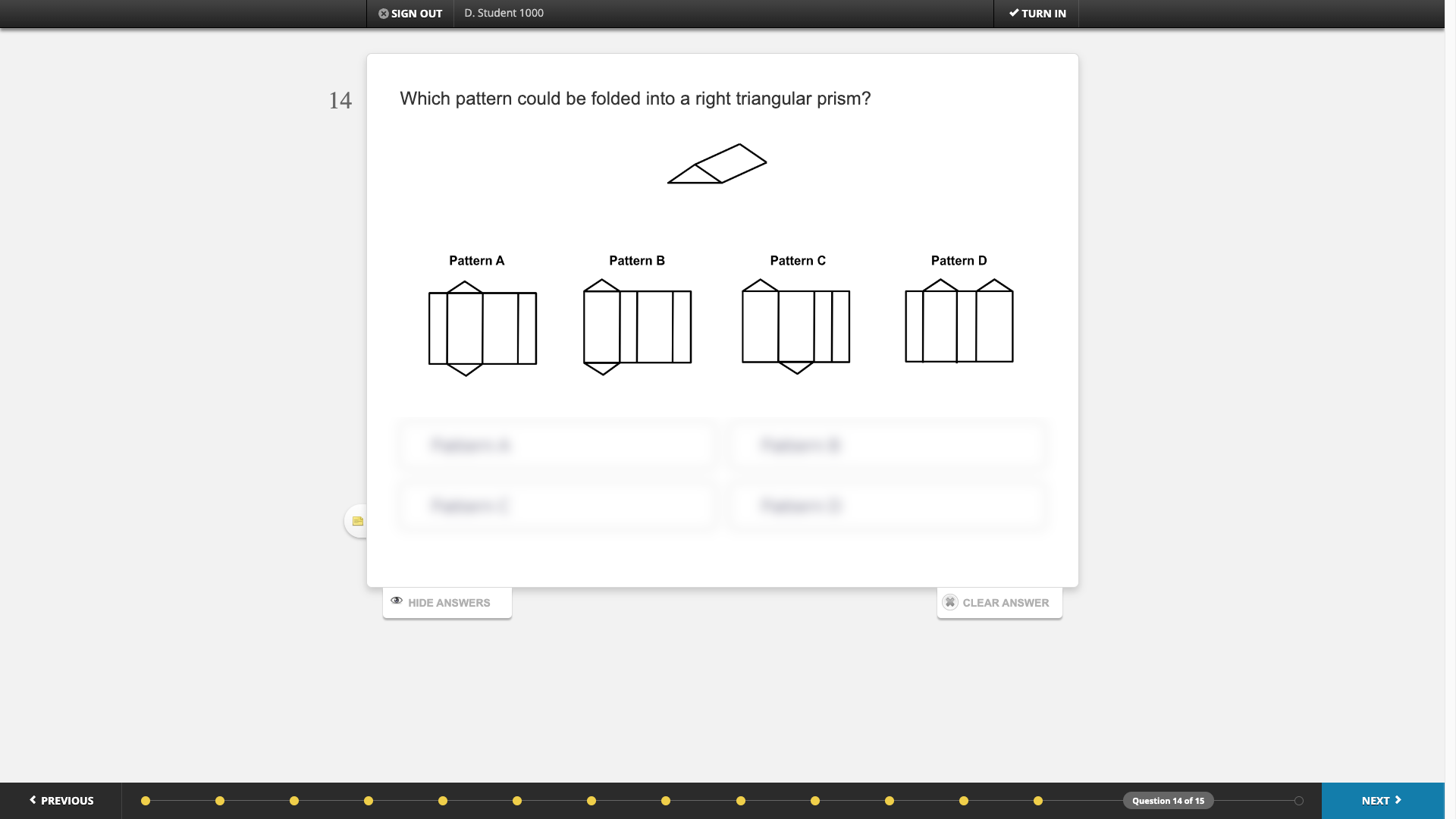 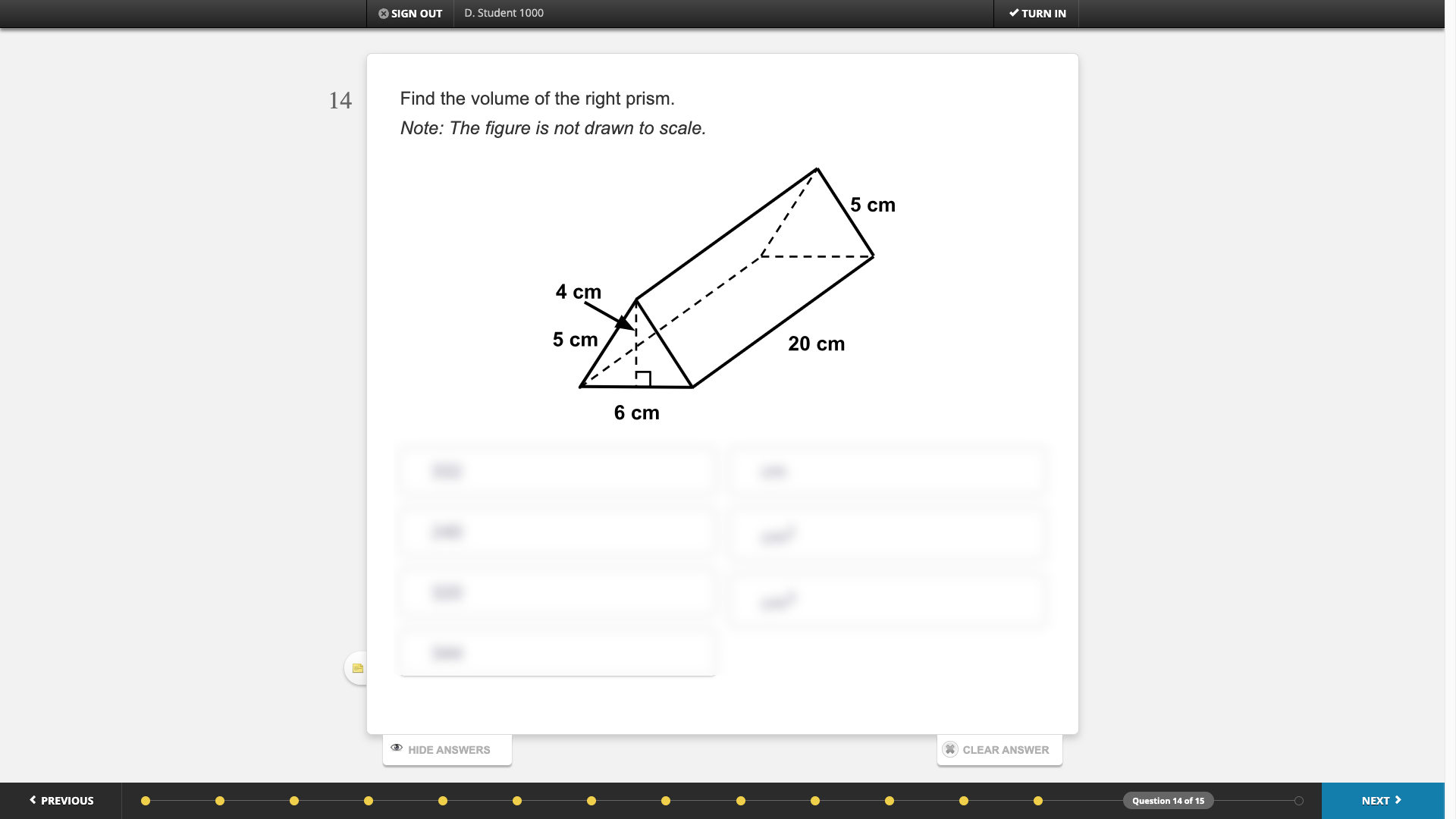 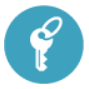 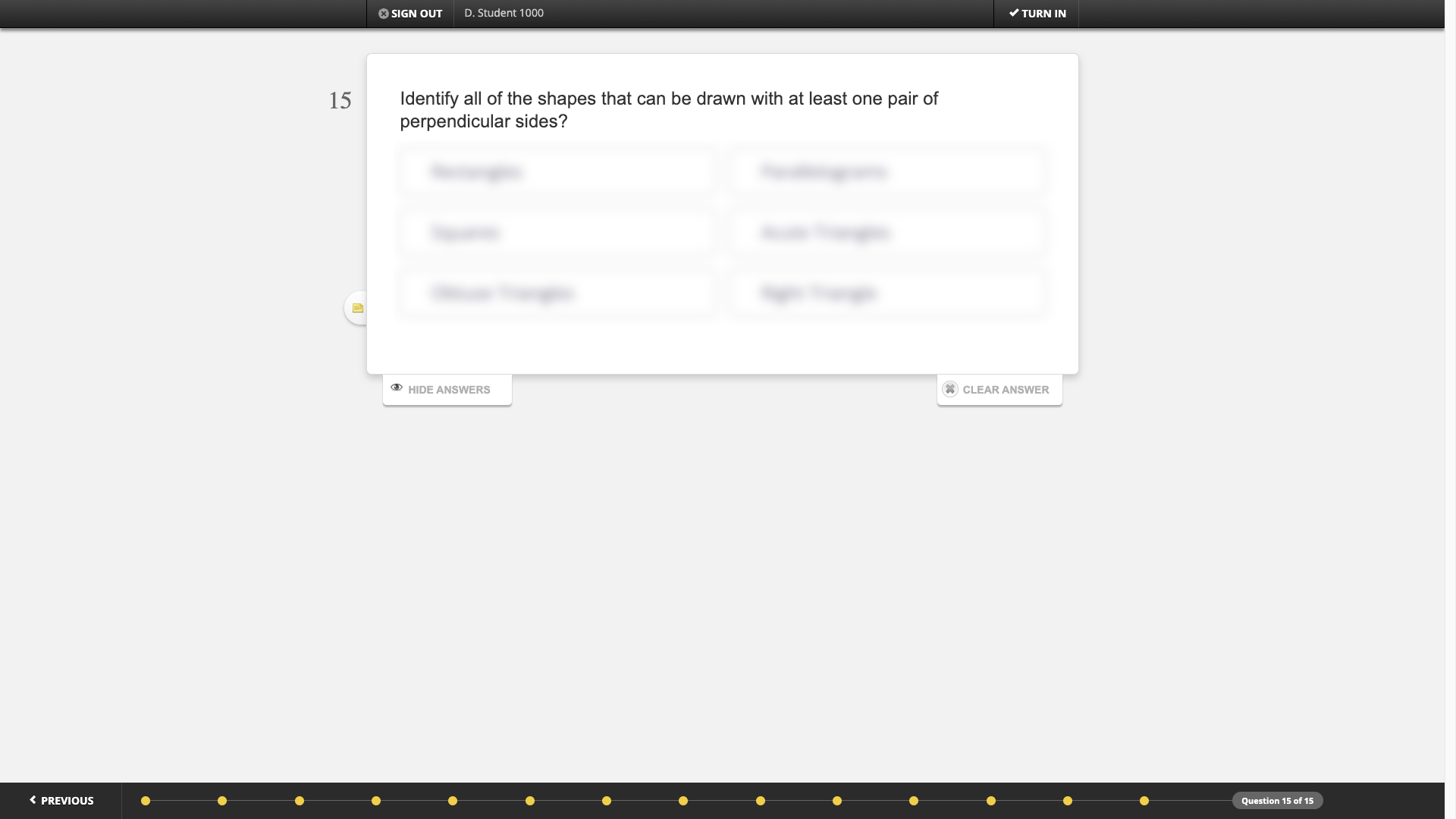 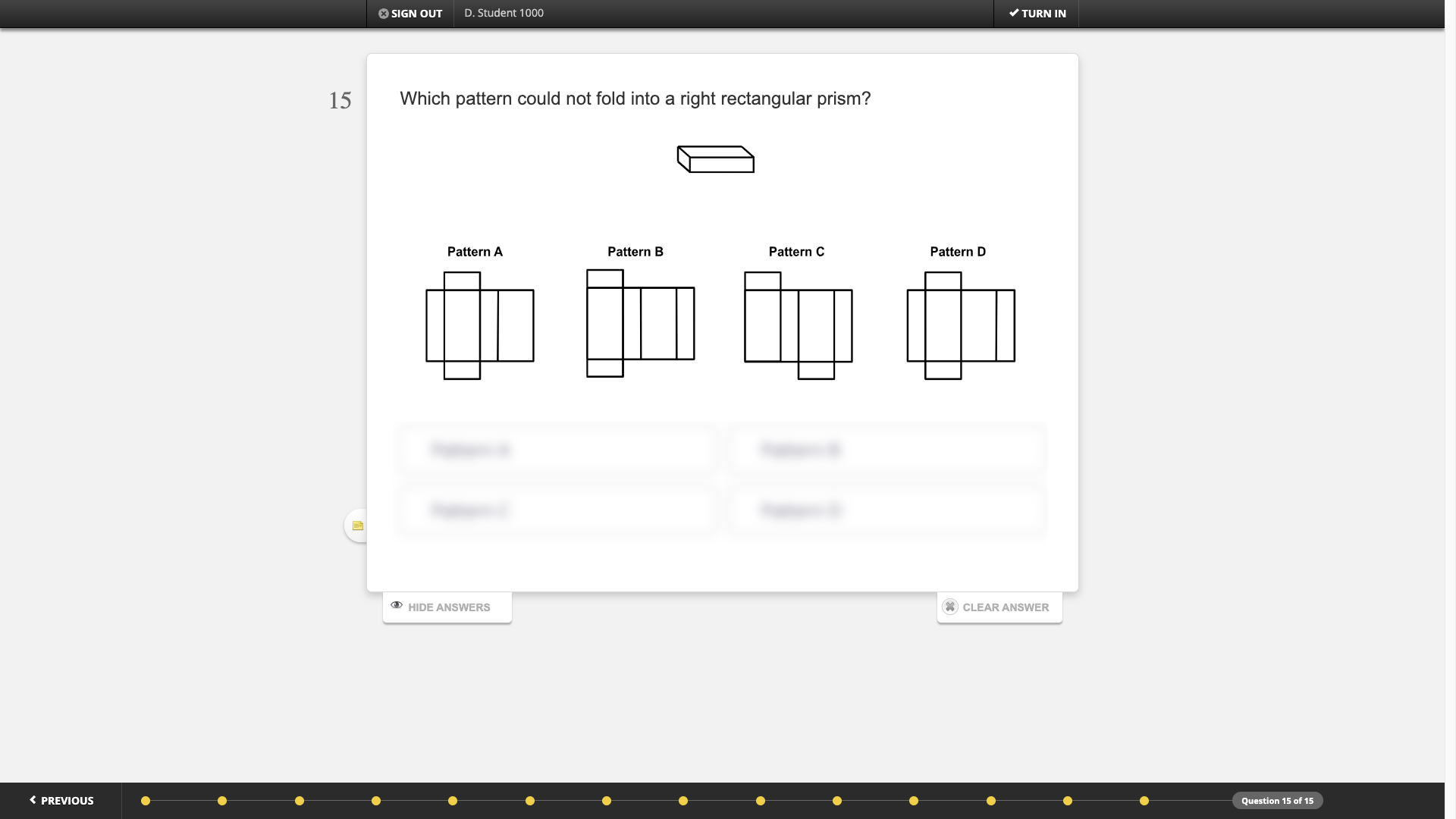 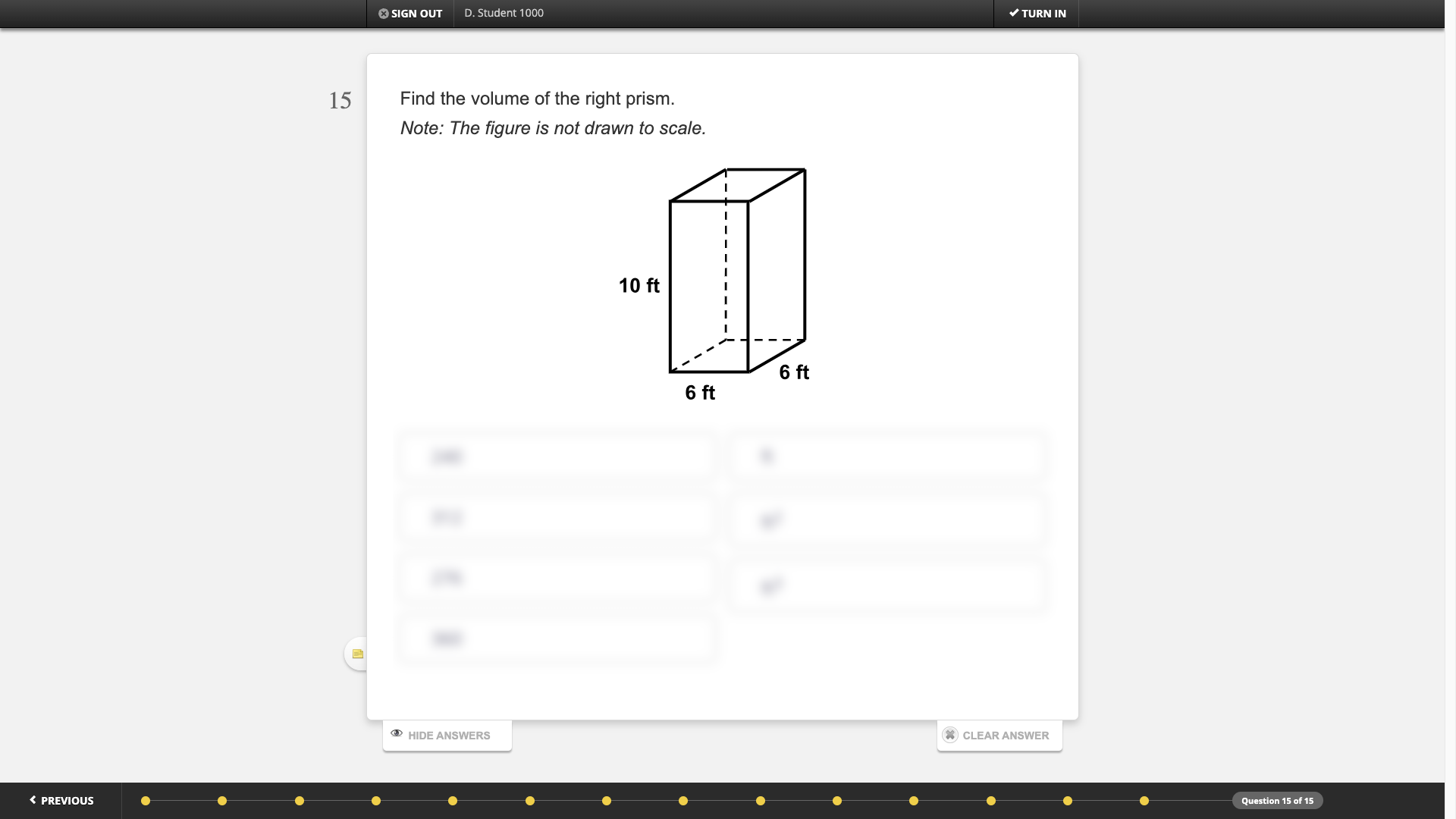 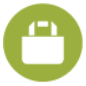 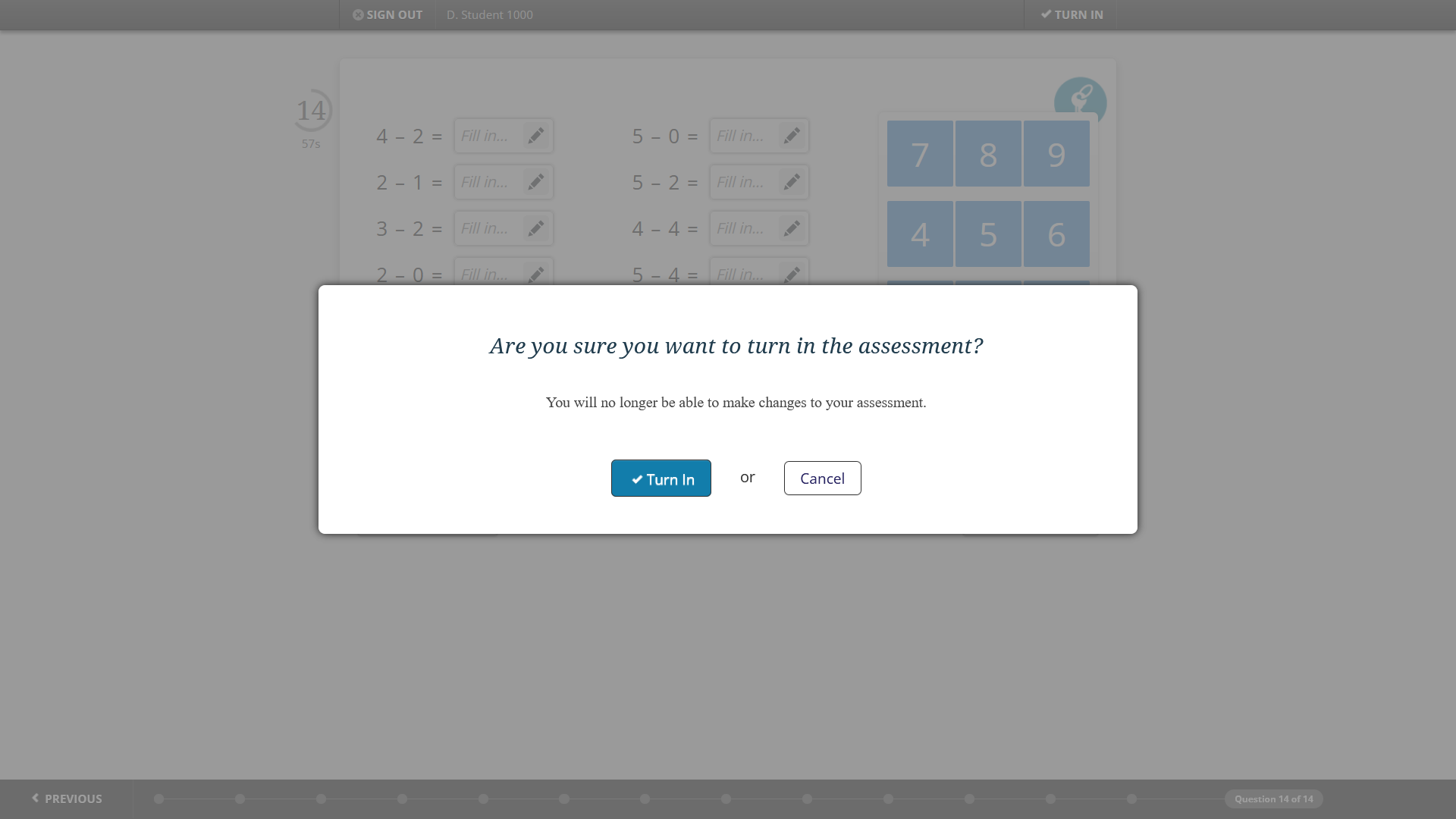 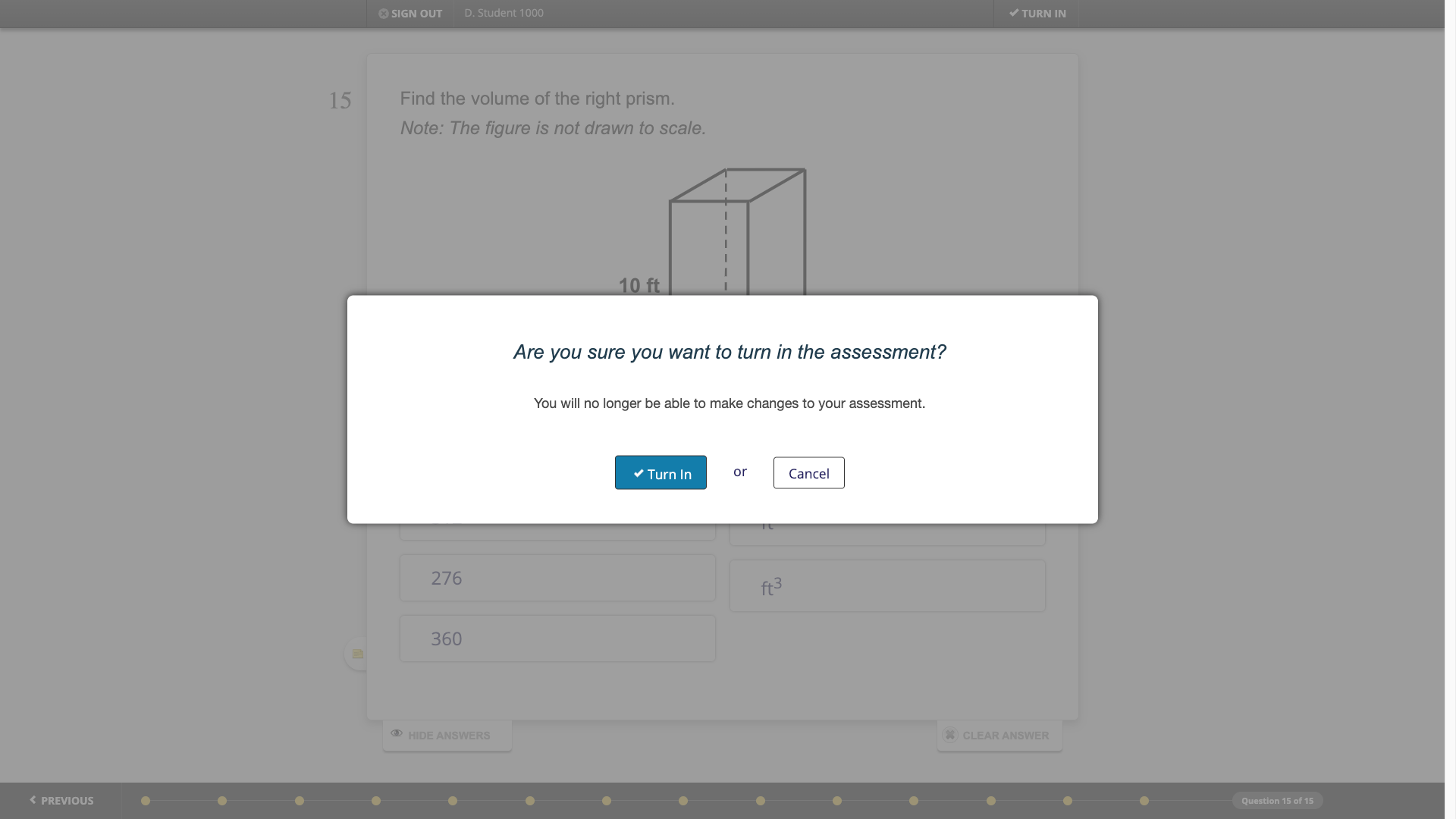 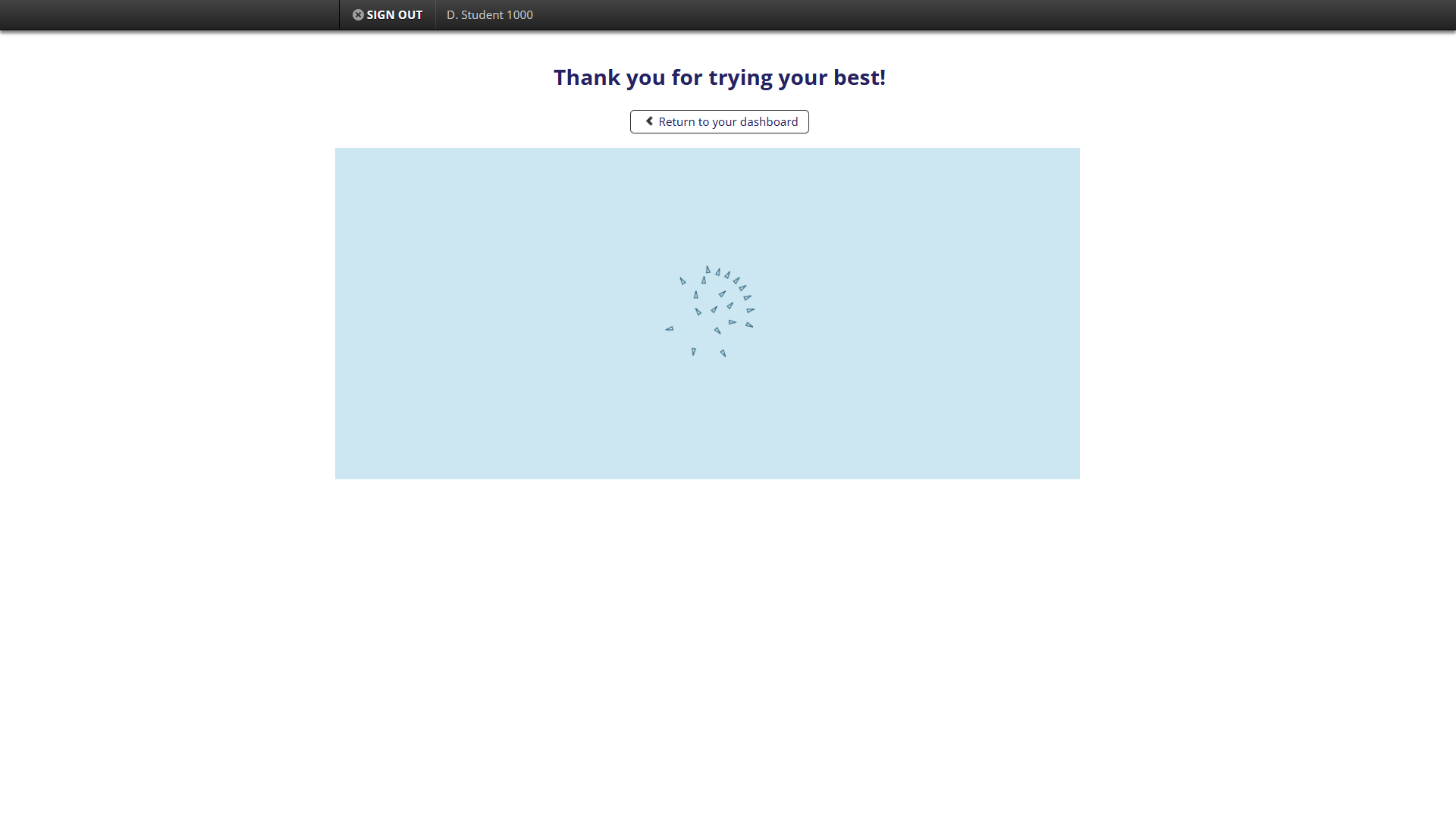